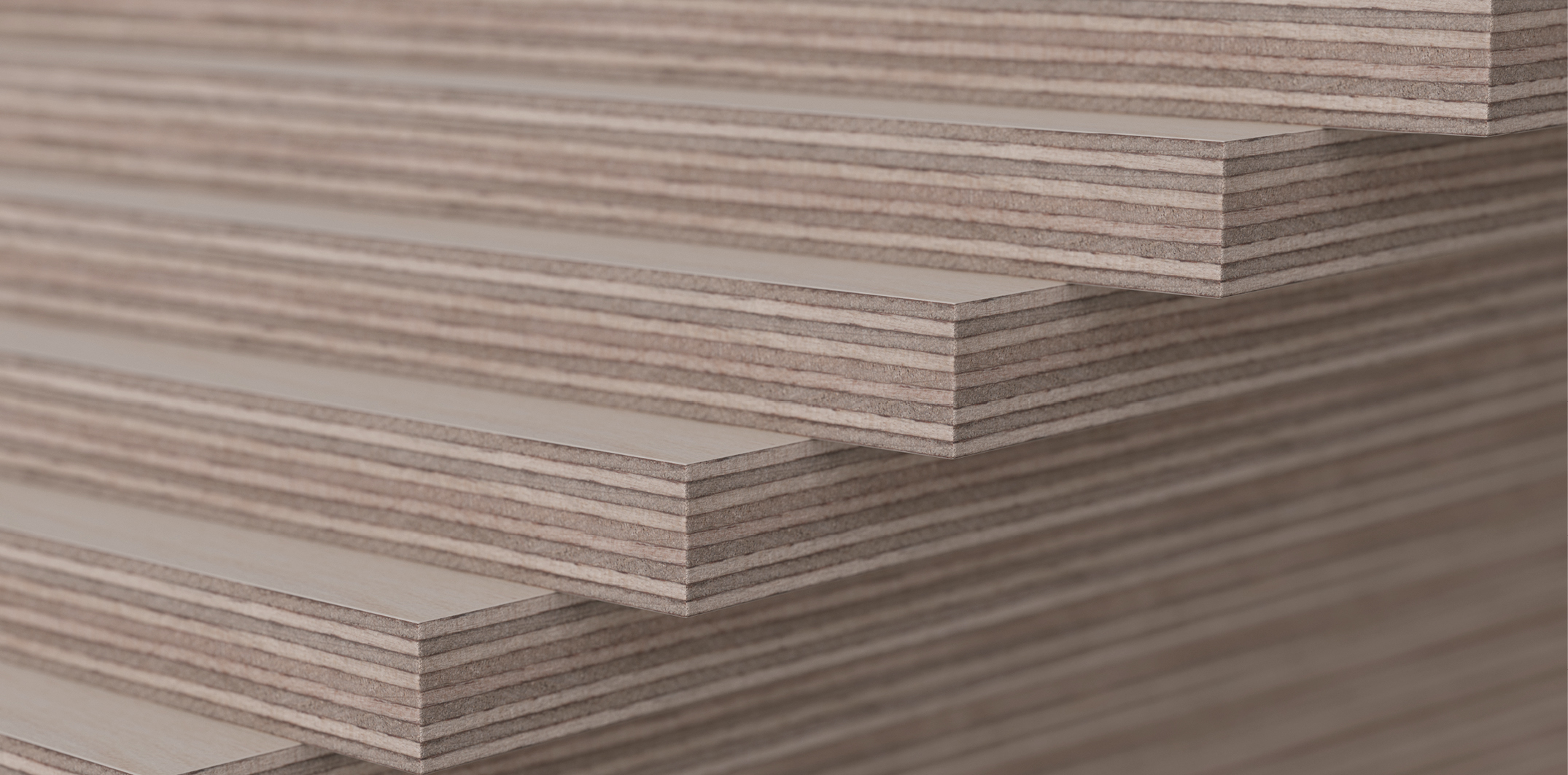 Teollinen puurakentaminen
Oppimateriaalia teollisen puurakentamisen koulutukseen
2022
2
Aineiston käyttö
Aineiston alkuperä
Teollisen puurakentamisen oppimateriaali on tuotettu 2021-2022 Puuinfo Oy:n johtamassa hankkeessa, jossa mukana myös: 
Ammattiopisto Lappia,
TTS-Työtehoseura,
Kaakkois-Suomen ammattikorkeakoulu,
Metropolia ammattikorkeakoulu,
Jyväskylän ammattikorkeakoulu,
Tampereen yliopisto sekä
Puutuoteteollisuus ry.
Aineisto on tarkoitettu käyttöön teollisen puurakentamisen koulutuksessa ja opiskelussa mahdollisimman laajasti.

Aineistolla on Nimeä-JaaSamoin (CC BY-SA) - lisenssi, joka edellyttää, että aineistoa käytettäessä tekijä mainitaan asianmukaisesti ja johdannaisteoksia saa levittää vain samalla lisenssillä kuin alkuperäistä teosta.

Alkuperäinen aineisto sekä Puuinfon mahdolliset päivitykset siihen julkaistaan aoe.fi-portaalissa sekä puuinfo.fi-sivustolla.
Hanketta on rahoittanut ympäristöministeriö
PUUSILLAT
4
Aineiston käyttö
Aineiston alkuperä
Puusiltoihin liittyvä oppimateriaali on tuotettu yhteistyössä Teollisen puurakentamisen oppimateriaalit - ja Yksityisteiden Puuinfra -hankkeiden kanssa vuosina 2021-2022.

Yksityisteiden Puuinfra-hanketta on rahoittanut maa- ja metsätalousministeriö ja sen toteuttajina olivat Suomen metsäkeskus ja Suomen Tieyhdistys ry.
Aineisto on tarkoitettu käyttöön teollisen puurakentamisen koulutuksessa ja opiskelussa mahdollisimman laajasti.

Aineistolla on Nimeä-JaaSamoin (CC BY-SA) - lisenssi, joka edellyttää, että aineistoa käytettäessä tekijä mainitaan asianmukaisesti ja johdannaisteoksia saa levittää vain samalla lisenssillä kuin alkuperäistä teosta.

Alkuperäinen aineisto sekä Puuinfon mahdolliset päivitykset siihen julkaistaan aoe.fi-portaalissa sekä puuinfo.fi-sivustolla.
5
Miro Seppälä, Finnmap Infra Oy
Timo Pisto, Suomen metsäkeskus
Julkaisu päivämäärä: XX.XX.XXX
6
Sisällys
Yleistietoa ajoneuvo- ja kevyen liikenteen väylien puusilloista
Suomen sillasto
Käytössä olevat puusiltatyypit
Puu yksityisteiden siltojen materiaalina
Puusiltojen suunnittelu ja siihen liittyviä erityiskysymyksiä
Puusiltojen soveltuvuus
Siltasuunnittelua koskeva ohjeistus ja kirjallisuus
Puusiltojen mitoittaminen
Mitoitusesimerkki
Puusiltojen rakentaminen, suojaaminen ja säilyvyys
Puusiltojen kunnossapito ja siltatiedon hallinta
Yleistietoa ajoneuvo- ja kevyen liikenteen väylien puusilloista
8
Suomen sillasto ja siltojen omistajat
Sillan määritelmä Suomessa: vapaa-aukko vähintään kaksi metriä
Suurin osa Suomen silloista valtion ja kuntien omistuksessa
Valtion omistamien siltojen haltijana toimii Väylävirasto
Muita omistajia yritykset, tiekunnat, yksityisomistajat
Suomen siltatiedon hallintajärjestelmässä (Taitorakennerekisteri) yhteensä 22 118 käytössä olevaa siltaa, joista 18 001 Väyläviraston omistamia. (8.11.2022)
Suomen siltojen kokonaismäärään huomioitava lisäksi yksityisteiden sillat
Näiden lukumäärä karkeasti arvioituna noin 12 000.
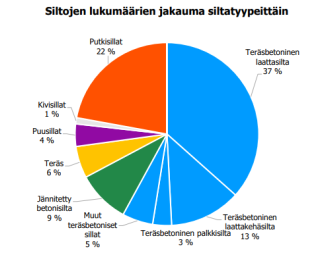 Kuva: Väylävirasto
9
Puusiltojen asema Suomessa
Puusiltojen määrä on suhteessa vähäinen
Suomessa puusiltojen määrä Taitorakennerekisterikirjausten mukaan 1307 (8.11.2022)
Toimet määrän kasvattamiseksi
Pohjoismaiden puusiltaprojekti (Nordic Timber Bridge) 1990-luvun puolivälistä eteenpäin
Suomessa jäätiin pitkälti tutkimusten tasolle
Liikenne- ja viestintäministeriön ohjeistus vuonna 2018 puusiltojen prosentuaalisen määrän kasvattamiseksi
Puusiltojen asema on hankala
Tilaajien ja suunnittelijoiden tottumukset betoniin
Epäilevät yleiset asenteet puurakentamista kohtaan
1900-luvun jälkimmäisellä puoliskolla paljon erilaisia tyyppiratkaisuja
Vanhentuneet ja poistuneet käytöstä
Vuonna 2015 Versowood Oy:n tuottamat ja tyyppihyväksytyt poikittain jännitetyt liimapuusillat madaltaneet viime vuosina kynnystä suunnittelutyöhön
10
Termistöä – puusiltojen käyttötarkoitukset
Ylikulkukäytävä – tien ylittävä kevyen liikenteen silta
Ylikäytäväsilta – rautatien ylittävä kevyen liikenteen silta, josta voidaan asema-alueilla käyttää myös nimitystä asemasilta
Alikulkukäytävä – kevyen liikenteen väylän ylittävä tiesilta
Huoltotiesilta – radan kunnossapidon tiesilta
Kevyen liikenteen silta – yleisnimitys vesistön yli johtavalle jalankulku- ja polkupyöräliikennettä varten rakennetulle sillalle
Risteyssilta – kahden tien eritasoristeykseen rakennettu silta
Raittisilta – johtaa kevyen-, traktori-, yms. lähiliikenteen tai karjan vesistön yli
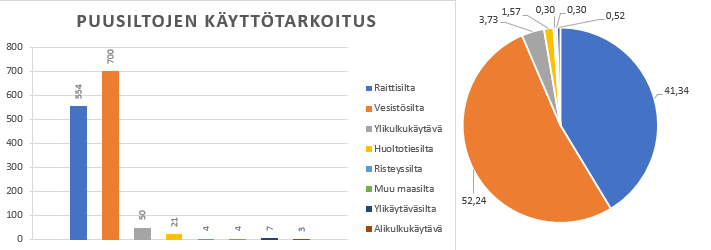 Raitti- ja vesistösillat selkeästi yleisimpiä puusiltojen kohdalla
11
Termistöä –siltojen päämitat
Kokonaiskorkeus H – korkeusero tien tasausviivan ja päällysrakenteen alapinnan välillä
Rakennekorkeus h – korkeusero päällysrakenteen ylä- ja alapinnan välillä, kokonaiskorkeuteen verrattuna erotuksena pintarakenteet
Vapaa läpikulkukorkeus – sillan yläpuolisten rakenneosien alapinnan ja tienpinnan / kiskonselän välinen korkeusero
Kokonaisleveys B – sillan päällysrakenteen kantavan osuuden ulkoreunojen suurin etäisyys toisistaan sillan keskilinjaa vastaan kohtisuorasti mitattuna
Hyötyleveys HL – sillan kaiteiden sisäpintojen välinen etäisyys sillan poikkisuunnassa
Sillan kokonaispituus L – samalla reunalla siltaa olevien siipimuurien tai niitä vastaavien rakenteiden äärimmäisten pisteiden välinen suurin etäisyys. Eri puolilla siltaa mittojen ollessa eroavaisia toisistaan, kokonaispituus on näiden keskiarvo
Jännemitta jm – sillan keskilinjaa tai tien paalutuslinjaa / radan keskilinjaa pitkin mitattu etäisyys päällysrakenteen tukilinjalta tukilinjalle
Vapaa-aukko Va – tukirakenteiden vapaa väli kulkukorkeudella alikulkevaa väylää vastaan kohtisuorasti mitattuna
Vapaa alikulkukorkeus – vapaa-aukkoon verrattuna kohtisuora mitta
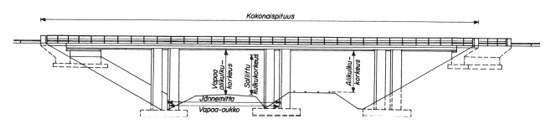 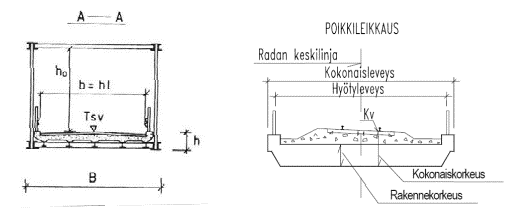 Kuvat: Havainnollistusta sillan päämitoista (Laaksonen)
12
Sillan rakenneosat ja rakenteet
Voidaan jakaa neljään osa-alueeseen
Päällysrakenteet, alusrakenteet, varusteet ja laitteet, siltapaikan rakenteet
Päällysrakenteiden tehtävänä on siirtää kuormat jännevälien yli alusrakenteille
Päällysrakenteeseen kuuluvat kannatinrakenne, kansirakenne sekä pintarakenne
Kannatinrakenne on päällysrakenteen kantava osa eli esimerkiksi palkki tai laatta
Kansirakenteen tehtävänä on välittää kuormat kannatinrakenteelle
Pintarakenne on kansirakenteen yläpuolinen osuus, johon kuuluu vesieristeet ja päällyste
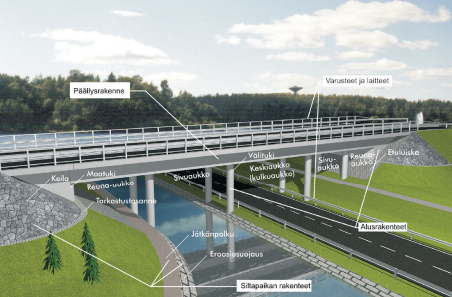 Kuva: Havainnollistus sillan rakenteista ja rakenneosista (RIL 2018)
13
Sillan rakenneosat ja rakenteet
Alusrakenteiden tehtävänä on siirtää päällysrakenteelta tulevat kuormat kantavaan maaperään
Alusrakenteita maatuet ja välituet
Näiden osia esimerkiksi peruslaatat ja paaluperustukset
Varusteet ja laitteet käsittävät suuren määrän sillan toiminnalle merkittäviä rakenneosia
Sillan kaiteet, laakerit, liikuntasaumalaitteet, valaistuslaitteet, siirtymälaatat, kuivatuslaitteet, kaapelointi…
Siltapaikan rakenteet liittyvät sillan lähiympäristöön
Siltaan liittyvä tie, tieluiskat, sillan etuluiskat ja keilat, tiekaiteet
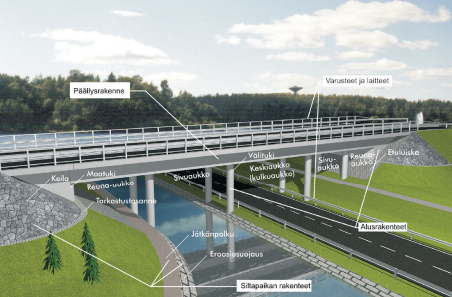 Kuva: Havainnollistus sillan rakenteista ja rakenneosista (RIL 2018)
14
Puusillan rakenneosat ja rakenteet
Päällysrakenteet
Pääkannatin valitaan tapauskohtaisesti erityisolosuhteiden mukaan
Rakennekorkeus
Tarvittava vapaa jänneväli
Sillan käyttötarkoitus
Estetiikka
Perustusolosuhteet
Tilaajan toivomukset
Alusrakenteet
Rakenne kovaan pohjaan 🡪 vältytään painuman haittavaikutuksilta
Perustustasossa peruslaatat ja paalutukset
Nykyään uusien puusiltojen alusrakenteet pääosin teräsbetonista
Esimerkki puupaaluilla perustetusta sillasta (Telkjärven silta):
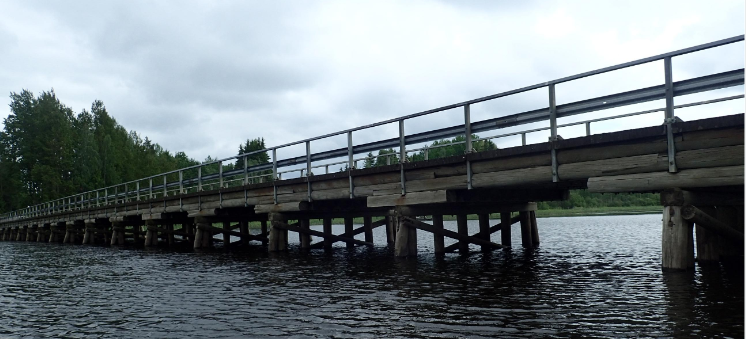 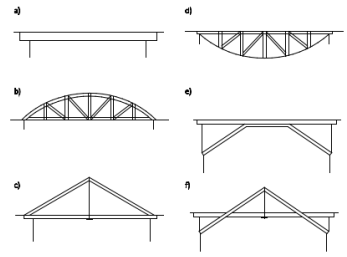 Kuva: Telkjärven silta (Taitorakennerekisteri)
Kuva: Päällysrakenteen esimerkkejä (Puuinfo)
15
Puusillat Suomessa
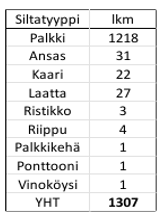 Suomessa selkeästi yleisin puusiltatyyppi on palkkisilta
Asemat väyläverkolla melko tasan kevyen liikenteen väylien ja yleisten teiden välillä
Yleisimmät puusiltojen kokonaispituudet välillä 5-15 metriä
Tilastot Väyläviraston Taitorakennerekisterin mukaan
Luvuista puuttuu yksityisteiden sillat
Tilastot 8.11.2022
16
Puusillat Suomessa
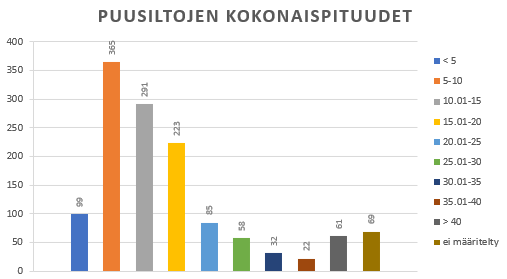 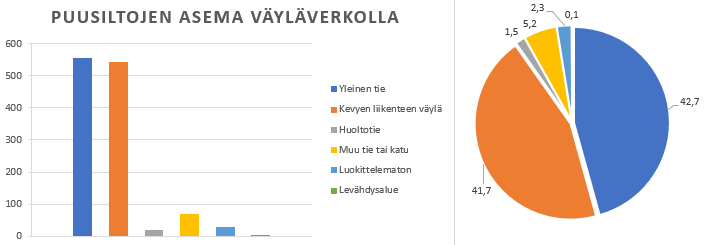 Tilastot 8.11.2022
17
Puusiltojen tilanne Pohjoismaissa
Nordic Timber Bridge –projektia ennen puusiltojen tuotanto oli hyvin vähäistä
Projektin vaikutukset Norjassa ja Ruotsissa suuremmat verrattuna Suomeen
Ruotsi
Suurin osa puusiltojen tilaajista on kuntia
Yleisimmät puusiltatyypit laatta- ja palkkisilta
Erikoisuutena, että puusiltoja ei nykyään kyllästetä kreosootilla 
Puuosat voidaan uusiokäyttää esimerkiksi bioenergiana
Norja
Suurempi varallisuus 🡪 näkyy panostuksena myös puusilloissa
Kuhunkin rakenneosaan valitaan parhaiten soveltuva materiaali
Norjassa puusillat suunnitellaan 100 vuoden käyttöikään (vs. Suomen 50 vuotta)
Näyttävät puusiltaratkaisut
Yleisimmät puusiltatyypit kaari- ja ristikkosilta
18
Esimerkkejä Norjan puusilloista
Da Vinci silta
Vuonna 2001 rakennettu, 108 metriä pitkä kevyen liikenteen kaarisilta
Korkeimmillaan 10 metriä maanpinnasta
Kjölsäterin silta
158 metriä pitkä 6-jänteinen ristikkosilta
Ristikkorakenne tehty kansirakenteen alapuolelle
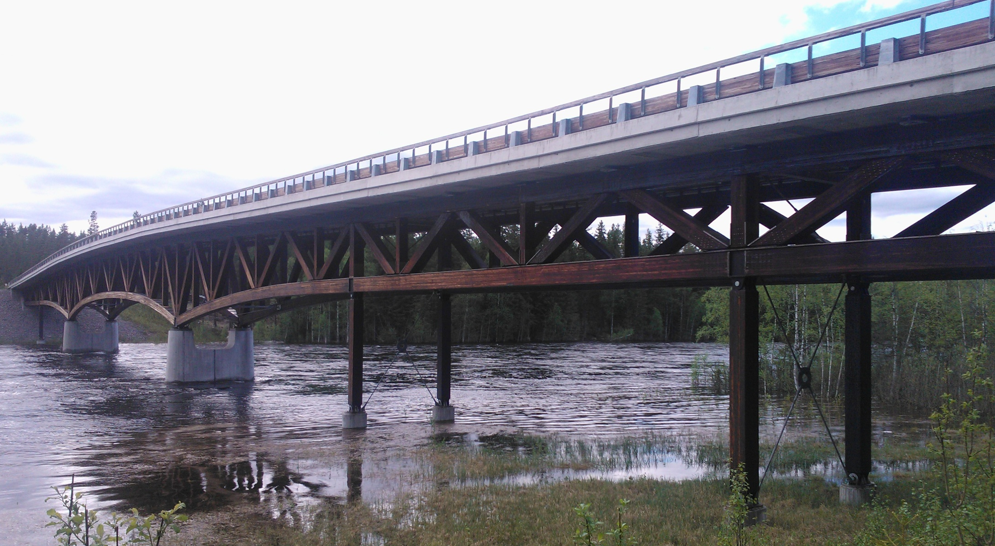 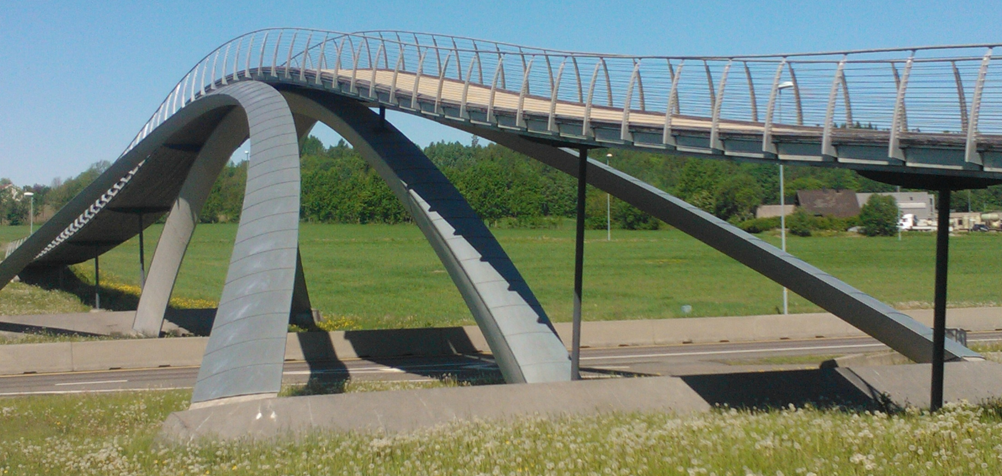 Kuva: Da Vinci silta, Ås, Norja (Markku Karjalainen)
Kuva: Kjölsäterin silta, Norja (Markku Karjalainen)
PUUSILTATYYPIT
20
Palkkisilta
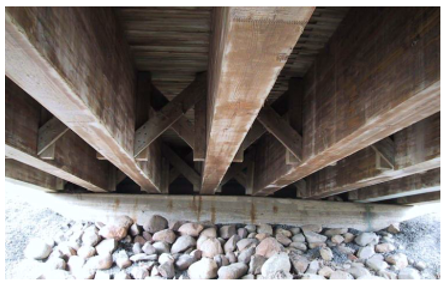 Taitorakennerekisterin mukaan Suomessa 1218 puista palkkisiltaa (8.11.2022), jonka lisäksi yksityisteillä runsaasti
Kustannustehokkain jänneväli tieliikenteen silloilla 4-20 metriä & kevyen liikenteen väylien silloilla 3-30 metriä
Rakenne muodostuu vähintään kahdesta pituussuuntaisesta palkista sekä poikittaisista jäykisteistä
Liimapuu nykyisin yleisin käytetty pääkannattimien materiaali
Kuva: Palkkisillan kiepahdustuenta. Ruukin silta, Nivala (Taitorakennerekisteri)
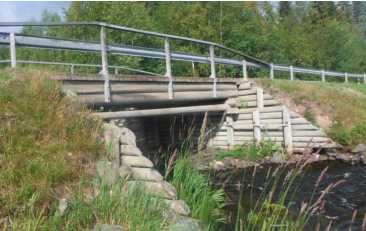 Kuva: Tukkisilta, Myllykanavan silta, Kuusamo (Taitorakennerekisteri)
21
Kaarisilta
Suomessa 22 kappaletta
Jännemitat välillä 20-70 metriä
Toiminta perustuu materiaalin puristuslujuuden hyödyntämiseen
Kaari tuottaa perustuksilleen pystykuorman lisäksi myös vaakakuormaa, hankalampi suunnittelu- ja totetutustyö (vs. palkkisilta)
Kaari voi sijaita eri asemissa suhteessa ajorataan
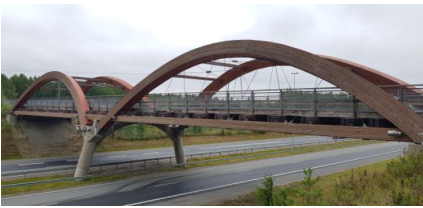 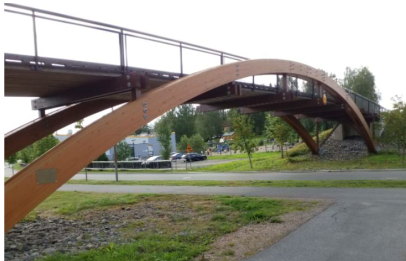 Kuvat: Rantaraitin ylikulkukäytävä, Jyväskylä sekä Malminmäen ylikulkukäytävä, Ylöjärvi (Taitorakennerekisteri)
22
Ansassillat
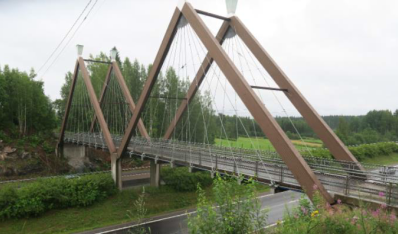 Jakautuu tuki- ja riippuansassiltoihin
Jako ansaiden sijoittumisen mukaan nähden kansirakenteeseen
Eteenkin tukiansassilta suosittu puusiltatyyppi 1800-luvulla
Kolmioiden muodostuminen
Toimintaperiaate perustuu samoihin ominaisuuksiin kuin ristikko- ja kaarisilloilla
Suunnittelu- ja rakennustyön haastaavuus 🡪 suosio laskenut
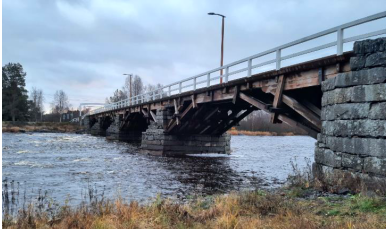 Kuvat: Haikulan risteyssilta, Heinola sekä Etelänkylän isosilta, Pyhäjoki (Taitorakennerekisteri)
[Speaker Notes: Haikula riippuansas, Etelänkylä tukiansas]
23
Vihantasalmen silta
Valmistui vuonna 1999 (NTB-projetkin aikoihin)
Hyödyntää staattisena rakenteenaan riippuansaita
Ansaiden jännemitat 42 metriä
Liittorakenteinen silta
Ansaat liimapuusta, kansi betonista
Pinta-alaltaan maailman suurimpia valtatiellä sijaitsevia puusiltoja
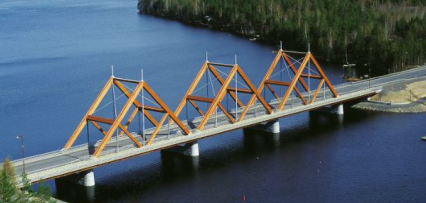 Kuva: Vihantasalmen silta, Mäntyharju (Taitorakennerekisteri)
24
Liittorakenteiset sillat
Teräs-puu & puu-betoni
Harvinaisia Suomessa (9 kpl puu-betonisiltoja)
NTB-projektin aikana Suomi oli keskeisessä osassa puu-betoni-liittorakenteen tutkimus- ja kehitystyössä
Vuosituhannen vaihteessa rakennettu
Liittorakenteen mitoituksen haastavuus
Voimien siirtäminen liittovaikutuksen yli
Ei yleisiä suunnitteluohjeita
Tulevassa NCCI 5:ssa esitetään 
erityiskysymysten huomiointia
Teräs-puusiltoja tehty Keski-Euroopassa
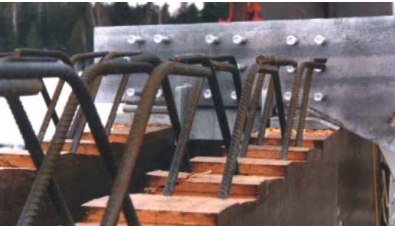 Kuva: Vihantasalmen sillan liittorakenteen liitostapa (Pynnönen 1999)
25
Ristikkosilta
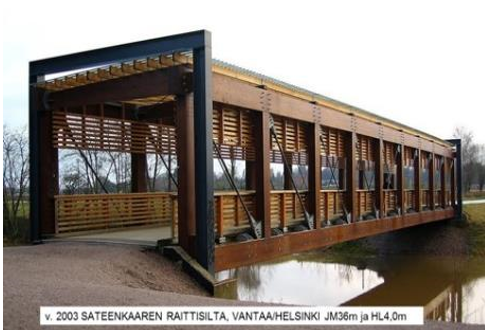 Suomessa vain muutama kappale puisia ristikkosiltoja
Kalliita ratkaisuja erityisesti haastavien nurkkaliitosten vuoksi
Norjassa paljon erilaisia ristikkorakennetta hyödyntäviä innovaatioita
Kuva: Katettu puinen ristikkosilta, Sateenkaaren raittisilta, Vantaa (Jaakko Huotari)
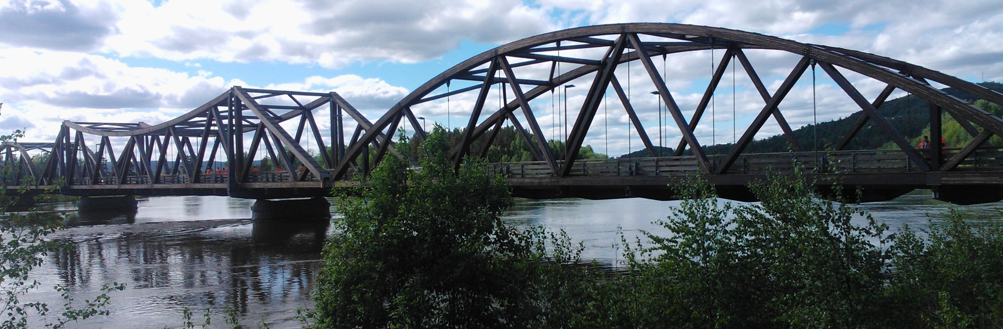 Kuva: Filsan silta, Norja (Markku Karjalainen)
26
Riippu- ja vinoköysisillat
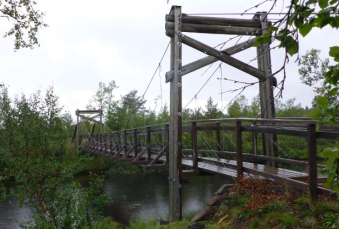 Molemmilla toiminta perustuu pystysuuntaisiin korkeisiin pyloneihin, joista lähtevillä terästankoilla sillan kansi tuetaan
Näyttäviä rakenteita
Mahdollistaa pitkät jännemitat
Esimerkiksi Ruotsissa pisin puinen vinoköysisilta jännemitaltaan 130 metriä
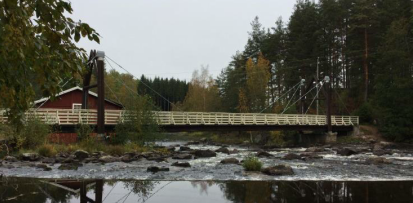 Kuvat: Puinen vinoköysisilta, Myllysilta, Kouvola sekä puinen riippusilta, Palojoen raittisilta, Enontekiö (Taitorakennerekisteri)
[Speaker Notes: Tuosta Ruotsin sillasta kuva diassa 43]
Puu yksityisteiden siltojen materiaalina
Puulla on pitkät perinteet yksityisteiden siltojen rakennusmateriaalina
Yksityisteillä on noin 13 000 siltaa tai sillaksi luokiteltavaa rakennetta
Puu oli pitkään suosituin rakennusmateriaali yksityisteiden silloissa
Sopivaa puuta ja osaamista siltojen rakentamiseen  löytyi yleensä läheltä rakennuspaikkaa
1970-luvulta alkaen muut rakennusmateriaalit (betoni ja teräs) alkoivat syrjäyttää puuta yksityisteiden siltamateriaalina
Tämän hetkisen arvion mukaan puurakenteisia siltoja on alle 30% yksityisteiden siltojen kokonaismäärästä
Käytössä olevia vanhoja yksityisteiden puusiltoja
Tukkisillat  1 ja 2
Tukkisillat oli pitkään yleisin puusiltatyyppi yksityisteillä
Suosittu etenkin metsäteiden siltana 
Tyyppiratkaisuja TVH:n ja Metsähallituksen suunnittelemina
Tukkisilta 1
Kannatinpalkkina 1 pyöreä tukki
Tukkisilta 2 
Kannatinpalkkina 2 pyöreää tukkia päällekkäin toisiinsa vaarnoitettuna
Tukkisiltoja on mitoitettu 3-6m jännevälille
Tukkisilta 1 on mitoitettu vastaamaan LM1 vaatimuksia vuonna 2022
Tukkisilta 2 mitoitetaan vastaamaan LM1 vaatimuksia vuonna 2023
Tukkisiltoihin 1 ja 2, LM1 mitoitus
Tukkisilloille 1 ja 2 on tehty LM1 mitoitus Yksityisteiden Puuinfra –hankkeen toimesta v.2022-2023
Siltapiirustukset ovat vapaasti hyödynnettävissä ja ne löytyvät osoitteesta https://www.metsakeskus.fi/fi/hankkeet/yksityisteiden-puuinfra
Siltapiirustusten käyttäjän/hyödyntäjän tulee varmistaa niiden soveltuvuus käyttökohteeseen ja niiden hyödyntäminen on jokaisen käyttäjän omalla vastuulla
Pjp,  Puinen jatkuva puupalkkisilta
Puisia jatkuvia puupalkkisiltoja (Pjp) on vielä jonkin verran käytössä yksityisteillä
Pjp siltatyypillä oli mahdollista toteuttaa leveämpien vesistöjen ylitys moniaukkoisena, välitukia hyödyntäen
Pjp siltatyypin ovat vuosien saatossa korvanneet liimapuiset palkkisillat (Plp) ja nykyisin käytössä olevilla Versowoodin  tyyppiratkaisuilla (poikittain jännitetyt palkki- ja laattasillat)
Ansas tukkisilllat
Ansas tukkisiltoja on yksityisteille rakennettu 1960-1980 luvuilla Puolustusvoimien ja TVH:n tyyppien mukaan tai niitä soveltaen
Ansas tyyppisiä siltoja on käytössä enää vähän eikä uusia ratkaisujakaan ole tarjolla
Plp, Liimapuinen palkkisilta
Liimapuiset palkkisillat (Plp) ovat korvanneet ajansaatossa monet yksityisteiden tukkisillat
Liimapuisesta palkkisillasta on Tiehallinnon ja Metsähallituksen tyyppiratkaisuja
Viimeisin suunnitteluohje on vuodelta 2009, https://www.doria.fi/handle/10024/133115
Liimapuinen palkkisilta on yleisin puusiltatyyppi yksityisteillä
Käytössä olevat nykyvaatimusten mukaiset yksityisteiden puusiltatyypit
Nykyvaatimusten mukaiset puusillat yksityisteillä
Nykyisten suunnitteluohjeiden ja -vaatimusten mukaisia siltatyyppejä on yksityisteille tarjolla Versowoodin 
Poikittain jännitetty palkkisilta
Poikittain jännitetty laattasilta
Kyseisten siltojen käyttöalue on  4-36 m jännemittaan saakka, mikä kattaa suurimman osan yksityisteiden tarpeista pituuden osalta
Paljon myös omia sovelluksia
Yksityisteillä on paljon myös tiekuntien ja tienpitäjien omia sovelluksia ja ratkaisuja joiden suunnittelussa ja rakentamisessa ei ole aina käytetty osaavaa rakenne- ja siltasuunnittelijaa
Kyseiset ratkaisut ovat monesti ongelmallisia esimerkiksi kantavuuden määrittämisen näkökulmasta
Kehittämistarpeita
Liimapuisen palkkisillan (Plp) suunnitteluohjeen päivittäminen
Syrjälankkukannen korvaaminen muulla, säätä paremmin kestävällä ratkaisulla
Kustannustehokkaita ratkaisuja vanhojen rakenteiden hyödyntämiseksi siltojen perusparannuskohteissa
Puusiltojen suunnittelu ja siihen liittyviä erityiskysymyksiä
40
Puu siltamateriaalina
Puu on ortotrooppinen materiaali
Kestävyyden kapasiteetit eroavat eri suuntaisilla kuormituksilla
Tulee huomioida suunniteltaessa rakenteita
Syyssuunnassa puu on kestävyydeltään vahvimmillaan
Materiaalin orgaanisuus
Altistaa tuholaisille, homeelle sekä lahoamiselle
Lahottajasieniä havaittu noin 10 % puukansissa 2020-luvun vaihteessa
Puusillan määritelmä: puu pääkannattimen materiaalina
Esimerkiksi alusrakenteet usein myös puusilloilla betonista
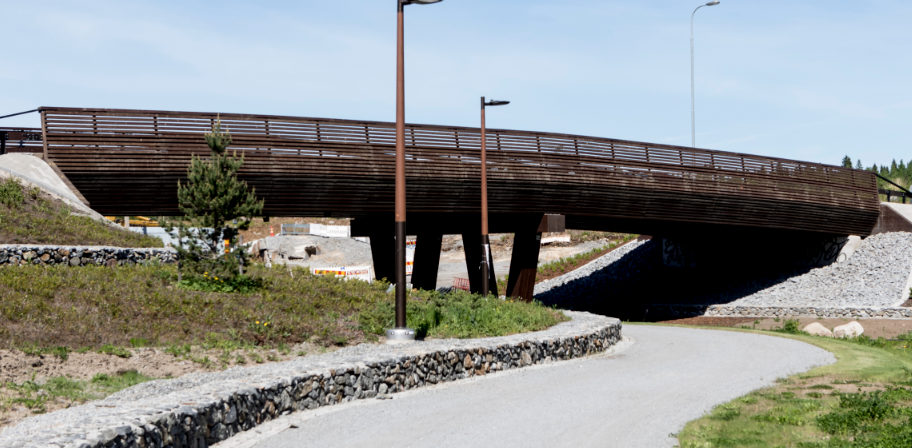 Perusteita puusillan valinnalle
Sopiminen ympäristöön
Esim. puusilta voi sopia puistomaiseen miljööseen
Puun helppo työstettävyys ja muokattavuus
Mahdollistaa esteettiset rakenneratkaisut
Hyvä lujuus-painosuhde
Ympäristölliset näkökulmat
Materiaalina puu on luonnonvarainen ja uusiutuva
Kuva: Tampereen Vuoreksen Tervassilta (Tampereen kaupunki)
41
42
Perusteita puusillan valinnalle
Lähtökohtaisesti nopea asennusprosessi
Puusilloilla korkea esivalmistusaste
Lyhyemmät liikennekatkot
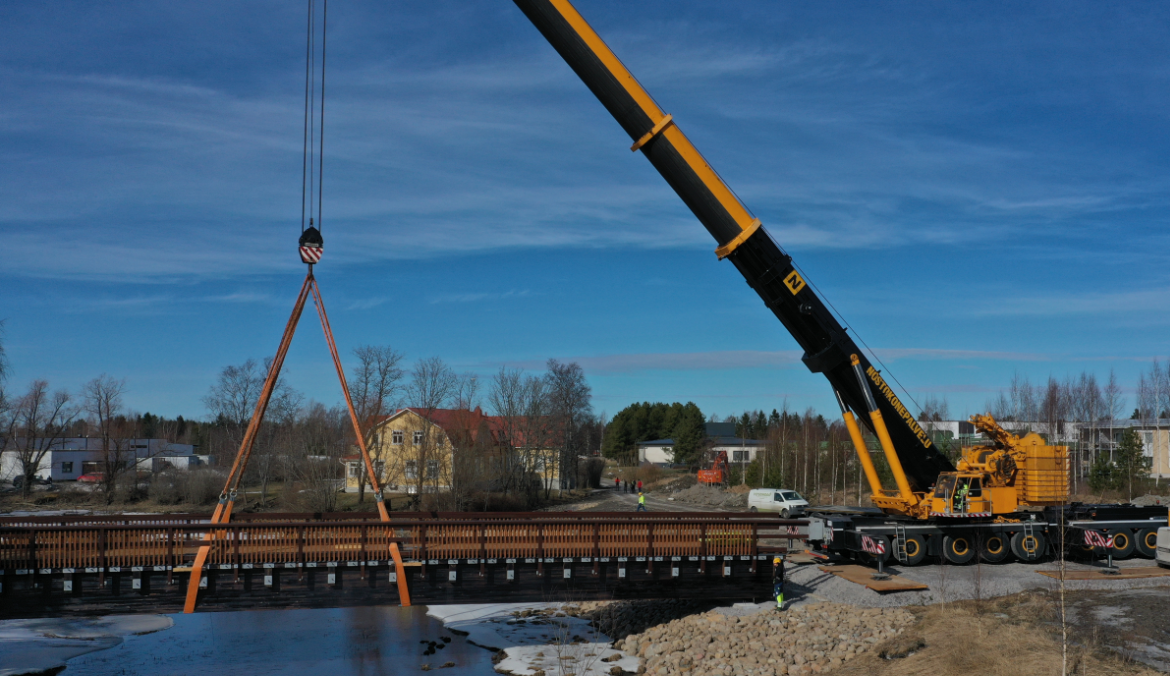 Kuva: Puusillan nostaminen paikalleen, Mynämäki (Jaakko Huotari)
43
Puusiltojen soveltuvuus
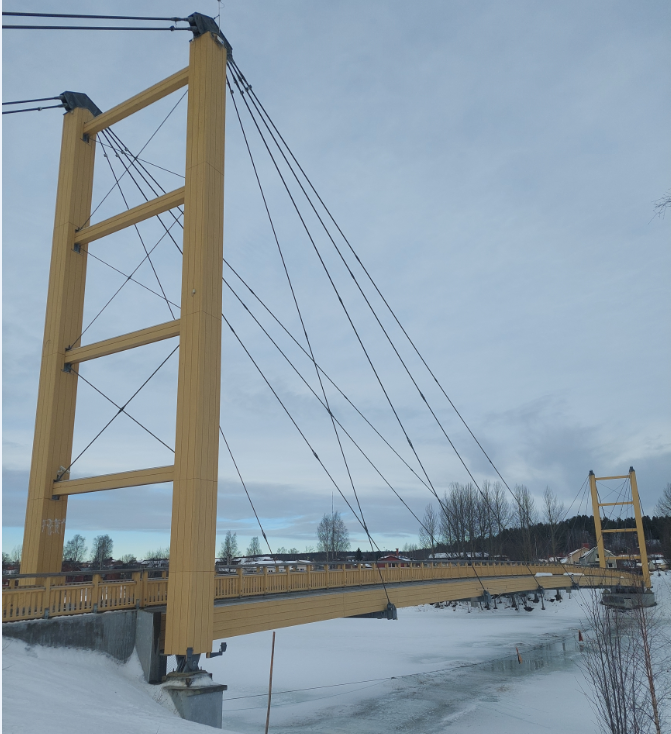 Kevyen liikenteen väylät
Muissa Pohjoismaissa kiinnostus kasvanut puisiin tieliikenteen siltoihin
Tyyppisillat madaltaneet kynnystä myös Suomessa
Yksityistiet
Matalampi liikennöinti 🡪 pienemmät kuormitukset
Kiertoreitin järjestäminen voi olla hankalaa pienemmillä teillä🡪 puusiltojen nopea asentaminen & lyhyempi liikennekatko
Kuva: Puinen vinoköysisilta, Skellefteå (Markku Karjalainen)
Siltojen suunnittelu yleisesti
45
Sillan suunnitteluvaiheet
Useimmiten siltojen rakentaminen liittyy tiehankekokonaisuuteen
Väyläteknisten mittojen vaikutus sillan päämittoihin
Esisuunnitteluvaihe
Määritetään tärkeimmät siltakohteet sekä mahdolliset toteutusvaihtoehdot
Arviot kustannusvaikutuksista
Alustava yleissuunnittelu
Sillan ja sen ympäristön kokonaisilmeen määrittäminen
Merkittävimmät detaljit, suunnitelmaselostus ja tuotevaatimukset
Yleissuunnittelu
Puusilloilla paljon tapauksia, jolloin ei vaadita 🡪 merkittävämpi suuremmilla tieliikenteen silloilla
Yleispiirteellinen ja täsmällinen suunnitelma pohjaksi siltasuunnitteluvaihetta varten
46
Sillan suunnitteluvaiheet
Siltasuunnittelu
Pohjan laatiminen rakentamissuunnittelulle
Liikenteen ja vesistön vaatimusten täyttyminen
Kustannuksiltaan edullinen ja soveltuu ympäristöönsä
Alustava rakenteiden mitoittaminen
Alustavien rakennelaskelmien tuottaminen 🡪 päämitat ja tätä kautta kustannukset eivät muutu merkittävästi rakentamissuunnitelmavaiheessa
Alustava tietomalli
Rakentamissuunnittelu
Hyväksytyn siltasuunnitelman täydentäminen toteutuskelpoiseksi
Yksikäsitteinen rakenteiden mittojen ja rakennusaineiden esittäminen
47
Siltaestetiikka ja ympäristökysymykset
Sillat lähtökohtaisesti infran näkyvimpiä rakenteita 🡪 estettisyyden ja ympäristövaikutusten tärkeys
Estetiikkaan vaikuttavat tekijät:
Sillan rakenteiden väliset mittasuhteet
Toistuvuus
Sovittaminen lähiympäristöön
Varusteiden ja laitteiden sovittaminen kokonaisuuteen
Sillan läpinäkyvyys ja hoikkuus
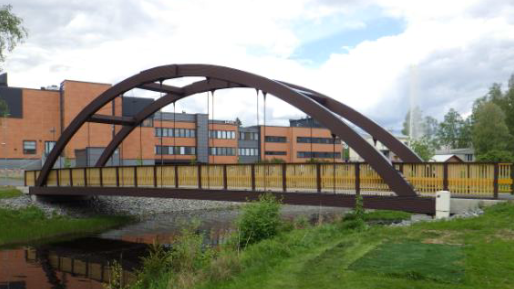 Puistomainen miljöö
Tyylikäs puinen kaarirakenne
Kuva: Jokirantapuiston kevyen liikenteen väylän silta, Kauhajoki (Taitorakennerekisteri)
48
Sillan suunnittelun lähtötiedot
Edellytyksenä siltapaikalle toimivan ratkaisun tuottamiseen
Lähtötietojen määrä ja luonne riippuvat hyvin paljon suunnitteluvaiheesta sekä suunniteltavasta kohteesta
Esi- ja yleissuunnitelmavaiheissa tarvittavat lähtötiedot yleispiirteisiä hahmotelmaa varten
Tielinjat
Silta- ja rakentamissuunnitelmavaiheissa lähtötietojen tulee olla tarkennettuina
Lisäksi tulee olla käytettävissä riittävät tutkimukset rakenteen perustamisesta sekä sillan vaikutuksista ympäristöönsä
49
Suunnitelmien sisältö, piirustukset ja tietomallit
Määräluettelo, kustannusarvio
Suunnitelmaselostus, siltakohtaiset tuotevaatimukset, toteutustapaehdotus
Tarvittavat havainnekuvat/-piirustukset
Tietomallipohjaisen suunnittelun yleistyminen
Mahdollistaa sillan yhteensovittamisen muiden tekniikkalajien kanssa
Rakentamissuunnitelmavaiheessa tietomallin tulee käytännössä olla tarkka kolmiulotteinen kuvaus rakennettavasta kohteesta
Rakenneosat geometrioineen
Rakenteiden materiaalit sekä pintakäsittelyt
Raudoitukset
Puusiltojen suunnittelun ohjeistus
51
Siltasuunnittelua koskeva ohjeistus ja kirjallisuus
Lait ja asetukset toimivat pohjana kaikelle siltasuunnittelua ohjaavalle ohjeistukselle ja kirjallisuudelle
Pätevyysjärjestys Väyläviraston siltakohteissa:
Lait ja asetukset
Hankekohtaiset standardeista poikkeavat suunnitteluperusteet
Tilaajan asettamat viranomaisohjeita tiukemmat vaatimukset
Eurokoodit sekä niiden kansalliset liitteet
Kansalliset liitteet Liikenne- ja viestintäministeriön tuottamia ja Väyläviraston laatimia
Eurokoodien soveltamisohjeet (NCCI-sarja)
Väyläviraston muut ohjeet
Erikoisohjeet
Viiteryhmien ohjeet
RILin eurokoodiohjeet
Tilaajan erityisvaatimukset
Voivat liittyä esimerkiksi ympäristö- ja ilmastonäkökulmiin
Huomioidaan erikseen hankkeen alkuvaiheessa tapauskohtaisesti
52
Eurokoodin soveltamisohjeet puusilloille
Käytännössä soveltamisohjeet tiivistävät eurokoodien ohjeistukset yksiin kansiin
NCCI 5
Puurakenteiden suunnittelu
Pohjautuu eurokoodeihin SFS-EN 1995-1-1 ja SFS-EN 1995-2
Tuorein julkaisu vuodelta 2013, uusi tulossa keväällä 2023
NCCI 1
Siltojen kuormat ja suunnitteluperusteet
Pohjautuu eurokoodeihin SFS-EN 1990/A1, SFS-EN 1991-2 ja SFS-EN 1991-1-1…7
Tuorein julkaisu vuodelta 2017
Lisäksi puusiltojen kannalta merkittävänä NCCI-ohjeistuksena on NCCI 2 – Betonirakenteiden suunnittelu
Esimerkiksi alusrakenteiden suunnittelua varten
53
Tyyppisillat ja tyyppipiirustukset
Tyyppisiltoja ja näiden mukaisia tyyppipiirustuksia hyödynnetty vuosikymmenien ajan
Tuotetaan yleisimmin käytössä oleville siltatyypeille
Tarkoituksena helpottaa ja nopeuttaa suunnittelutyötä
Käyttäminen sellaisenaan vaatii Väyläviraston tyyppihyväksynnän
Suomen ainoat tyyppihyväksytyt puusillat poikittain jännitettyjä liimapuusiltoja
Versowood Oy:n tuottamia
Ajoneuvoliikenteen palkkisilta
Ajoneuvoliikenteen laattasilta
Kevyen liikenteen palkkisilta
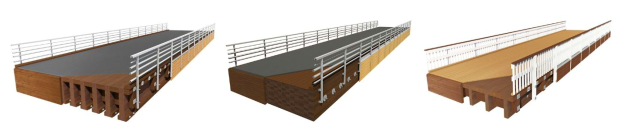 Kuva: Tyyppihyväksyttyjen poikittain jännitettyjen liimapuusiltojen mallit (Versowood)
54
Poikittain jännitetyt puusillat
Toimintaperiaate:
Rakenteet puristetaan poikittaisilla puun läpi poratuilla teräksillä
Pituussuuntaiseista kannattimista tehdään yhtenäisesti toimiva “laatta” 🡪 kuormien parempi jakautuminen
Kuvassa Versowoodin poikittain jännitetty tyyppisilta
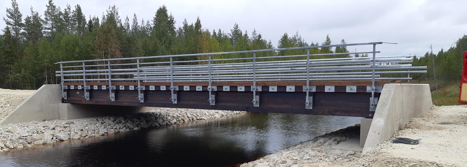 Kuva: Karsikkojoki, Pudasjärvi (Jaakko Huotari)
Puusiltojen mitoittaminen
56
Rasitukset vs Kestävyys
Rasitusten määrittäminen
Murtorajatila
Leikkaus, puristus/veto, taivutus, vääntö
Yhdistetyt rasitukset: taivutus + veto, taivutus + puristus, taivutus + nurjahdus, kiepahdus + nurjahdus
Käyttörajatila
Taipuma, värähtely
Rakenteen kestävyyteen vaikuttavia tekijöitä
Lujuuteen ja jäykkyyteen liittyvät materiaaliominaisuudet
Ajasta riippuvat tekijät: viruma, kuorman kesto (pysyvä, hetkellinen…)
Ilmasto-olosuhteet: kosteus ja lämpötila
Erilaiset mitoitustilanteet (esim. lopputila, työnaikainen)
57
Puurakenteiden kestävyys: NCCI 5
NCCI 5:ssä taulukoidut lujuus- ja jäykkyysominaisuudet eri puutuotteille
Lisäksi muut mitoitusarvoihin liittyvät kertoimet ym.
Puurakenteille vaikuttavien rasitusten määrittäminen
Puurakenteiden säilyvyys ja suojaaminen
Suunnitteluperusteet
Myös Puuinfon julkaisema “Puurakenteiden lyhennetty suunnitteluohje” toimii hyvänä puurakenteiden mitoituksen tukena
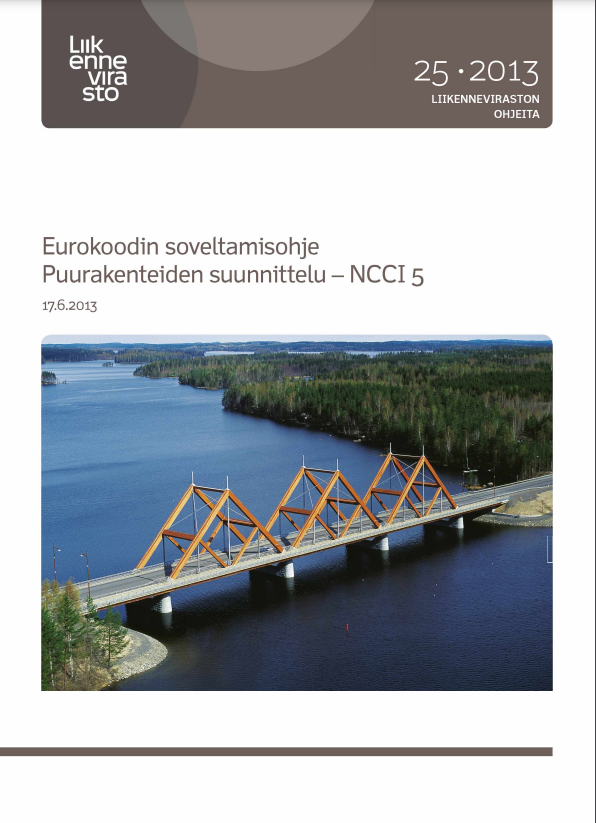 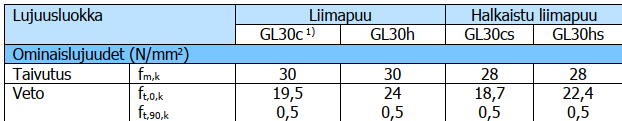 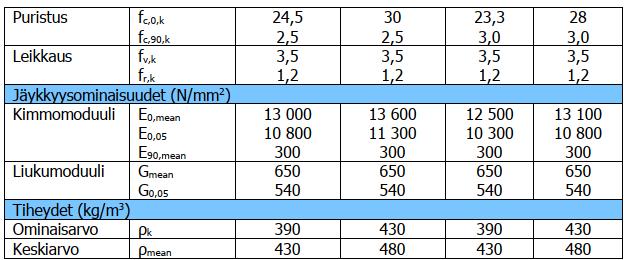 Kuva: Liikennevirasto
Kuva: Yleisimpien liimapuiden lujuus- ja jäykkyysominaisuudet (NCCI 1)
58
Materiaalien laskentaotaksumia
Jäykkyysominaisuuksien käyttäminen
Rakenneosien ajasta riippuvat ominaisuudet eivät eroa merkittävästi toisistaan ja rakenne on geometrisesti lineaarinen 🡪 käytetään jäykkyysominaisuuksien keskiarvoja (Emean, Gmean ja Kser)
Rakenneosien väliset jäykkyyserot vaikuttavat voimasuureiden sisäiseen jakautumiseen 🡪 käytetään lopputilan jäykkyysominaisuuksia (Emean,fin; Gmean,fin ja Kser,fin)
Esimerkiksi liittorakenteiset sillat
Lopputilan jäykkyystermien määrittäminen
Lasketaan jäykkyysominaisuuden keskiarvon avulla
Kaavassa pitkäaikaisyhdistelykerroin sekä virumaluku kdef
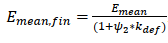 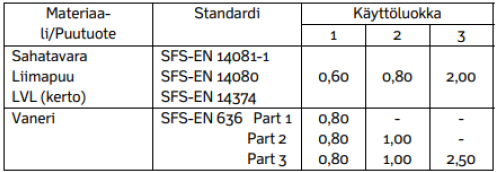 Kuva: Virumaluvun kdef arvot (NCCI 5)
59
Materiaalien laskentaotaksumia
Analysoitaessa epälineaarisia rakenteita toisen kertaluvun lineaarisella kimmoteorialla, käytetään jäykkyysominaisuuksina kuorman kestosta riippumattomia mitoitusarvoja (Ed ja Gd)
Jäykkyysominaisuuden keskiarvo jaetaan materiaalin osavarmuusluvulla
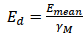 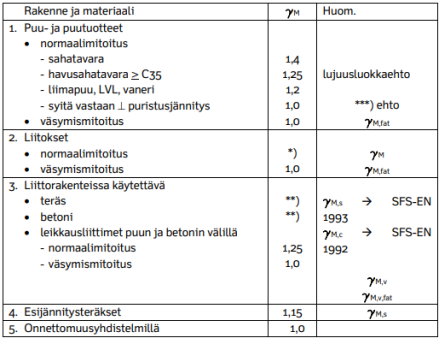 Kuva: Eurokoodin mukaiset materiaaliosavarmuusluvut (NCCI 5)
60
Materiaalien laskentaotaksumia
Materiaalien osavarmuuslukuja hyödynnetään myös lujuusominaisuuksien mitoitusarvojen määrittämiseen
Lisäksi tarvitaan puutuotteesta, kuorman aikaluokasta sekä rakenteen käyttöluokasta riippuva muunnoskerroin kmod
Kuormien aikaluokat
Pitkäaikaisiin kuormiin kuuluvat pysyvät kuormat sekä muuttuvien kuormien pitkäaikaisosuus, jolloin kuorman arvo kerrotaan pitkäaikaisyhdistelykertoimella (NCCI 1 taulukot G.1 ja G.2)
Keskipitkään aikaluokkaan lisätään kosteuden muutoksista aiheutuvat kuormat sekä toteutuksen aikainen lumikuorma
Lyhytaikaisiin kuormiin kuuluu lämpötilakjuormat, tuulikuorma sekä työnaikaiset kuormat
Hetkelliset kuormat käsittävät liikennekuormat, liikenteen aiheuttaman maanpaineen sekä onnettomuuskuormat
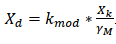 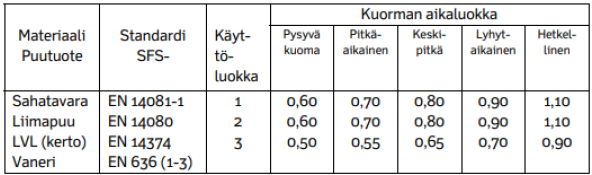 Kuva: Muunnoskertoimet kmod (NCCI 5)
61
Poikkileikkausten analysointi
Murtorajatila
Lujuusominaisuuksien mitoitusarvojen vertailu rakenteille kohdistuviin rasituksiin
Analysointi aloitetaan selvittämällä rakenteelle vaikuttavat kuormitukset, niiden yhdistelyt sekä näistä koituvat rasitukset
Suoritetaan esimerkiksi FEM-laskennan avulla
Puurakenteilla vertailu suoritetaan käyttämällä rasitusten aiheuttamia jännityksiä
Veto- ja puristuskestävyystarkasteluissa rasitus jaetaan poikkileikkaukselle
Vetokestävyyden tapauksessa kestävyyden arvoa voidaan kasvattaa kh-termillä pienempien poikkileikkausten kohdalla, termin arvo riippuu puutuotteesta
Taivutusmitoituksessa momentit tutkitaan kahdessa suunnassa, joiden avulla muodostetaan kaksi yhdistettyä mitoitusehtoa (NCCI 5 kohdan 6.1.6 mukaisesti)
Myös taivutuskestävyyden tapauksessa mitoitusarvoa voidaan korottaa kh-termillä
Leikkauskestävyys puisille pääkannattimille tutkitaan sekä syiden suunnassa, että syiden suuntaan kohtisuorassa
Leikkausjännityksen laskentaa varten käytetään redusoitua leikkausvoimaa
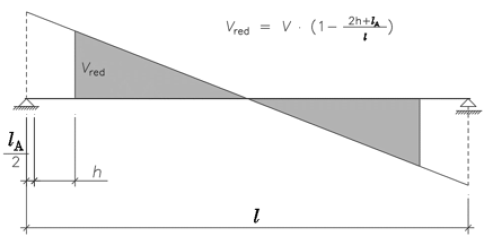 Kuva: Leikkausvoiman redusointiperiaate (NCCI 5)
[Speaker Notes: kh termin kaava esitetään kohdassa puurakenteiden materiaalitarkenteet]
62
Poikkileikkausten analysointi
Murtorajatila
Vääntömitoitusta varten kestävyytenä käytetään leikkauslujuutta, joka kerrotaan poikkileikkauksen muotokertoimella kshape
Muotokertoimen arvo ympyräpoikkileikkauksella on 1,2 ja suorakaidepoikkileikkauksella seuraavan kaavan mukainen


Kaavassa h on poikkileikkauksen suurempi sivumitta ja b pienempi sivumitta
Väännöstä eli x-akselin mukaisesta momentista (Mx) aiheutuva leikkausjännityksen mitoitusarvo saadaan jakamalla rasitus poikkileikkauksen vääntövastuksella
Taivutuksen ja vedon/puristuksen yhteisvaikutukset
Kummassakin tilanteessa kaksi mitoitusehtoa
	Taivutus+veto:		Taivutus+puristus




km-termin arvo suorakaidepoikkileikkauksille 0,7 ja muille poikkileikkauksille 1,0
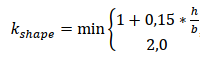 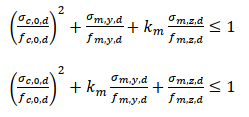 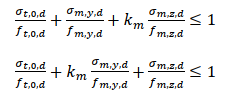 63
Poikkileikkausten analysointi
Murtorajatila
Puristetun ja taivutetun sauvan kestävyys nurjahduksen suhteen
Nurjahduskertoimen (kc,y ja kz,y) laskenta NCCI 5 kohdan 6.3.2 mukaan
Mitoitusehdot:



Taivutetun ja puristetun sauvan kestävyys kiepahduksen suhteen
Kiepahdusriskistä johtuvan lujuuden pienennyskertoimen (kcrit) laskenta NCCI 5 kohdan 6.3.3 mukaan
Mitoitusehto:

Nurjahdus + kiepahdus
Mitoitusehto:


Käyttörajatila	
Taipuma & värähtely
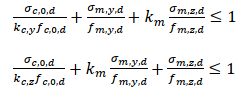 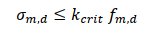 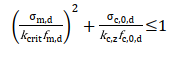 [Speaker Notes: Taipuma ja värähtely esitetään tarkemmin rakennesuunnittelun erikoiskysymysten yhteydessä]
Puusiltojen kuormat
65
Kuormat ja kuormitusyhdistelmät: NCCI 1
Esittää jäsennetysti eri kuormat eurokoodeittain
Sisältää kuormien lisäksi myös kuormitusyhdistelmät
Eri rakenteiden/materiaalien omat painot
Liikennekuormakaaviot
Tieliikenne
Kevyt liikenne
Raideliikenne
Tuulikuorma
Lämpötilakuorma
Työnaikaiset kuormat ja onnettomuuskuormat
Tukipainuma, laakerikitka ja jännevoimat
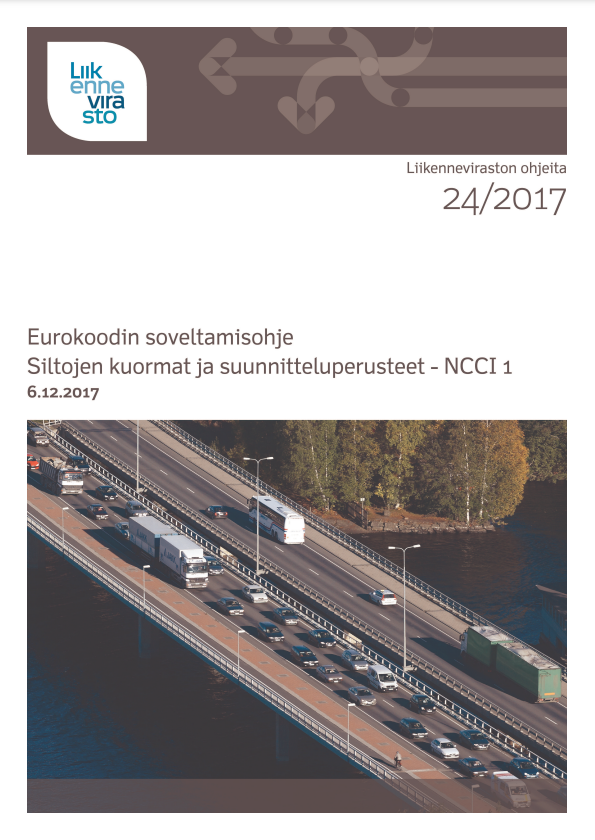 Kuva: Liikennevirasto
66
Pysyvät kuormat
Rakenteiden omat painot
NCCI 1 taulukko A.1 antaa sillanrakennusmateriaalien tilavuuspainot
Kannatinrakenne, kansirakenne, päällyste, kaiteet
Maan paino
Huomioidaan erikseen mitoitettavilla alusrakenteilla
Maan painosta aiheutuva lepopaine
Niin ikään alusrakenteille
67
Liikennekuormat
Käytettävä liikennekuorma määräytyy sillan käyttötarkoituksen mukaan
Puisia ratasiltoja ei Suomessa ole
Tiesiltojen liikennekuormat
NCCI 1 mukaiset kuormituskaaviot LM1…LM4
Näistä tarkastellaan kullekin rakenteelle määräävimmän vaikutuksen antava kaavio
Eivät vaikuta samanaikaisesti
Kuormakaavioiden käyttäminen perustuu kannen jakamiseen poikkisuunnassa 3 metrin kuormakaistoihin, joille kuormat asetellaan
Sillan hyötyleveyden ollessa alle 5,4 metriä, kannelle asetetaan vain yksi kaista
Sillan hyötyleveys 5,4…6,0 metriä 🡪 2 kuormakaistaa
Kevyen liikenteen siltojen liikennekuormat
Kolme eriaikaisesti vaikuttavaa kuormakaaviota
Tasaisesti jakautunut kuorma
Pistekuorma
Huoltoajoneuvo
68
Tiesiltojen liikennekuormat
Kuormakaavio LM1
Koostuu kuormakaistoille sijoitettavista tasaisesti jakautuneista kuormista sekä kahden akselikuorman muodostamista telikuormista
Telikuormien akseliväli on 1,2 metriä
Akseli koostuu kahdesta 2 metrin etäisyydellä toisistaan olevasta pyöräkuormasta, joiden kosketuspintana 0,4x0,4 m^2
Sijoittaminen epäedullisimmalla tapauksella
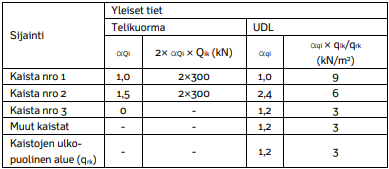 Kuva: LM1 kuormien ominaisarvot kaistoittain (NCCI 1)
[Speaker Notes: Kuvassa esitetty kuormien ominaisarvot kaistoittain]
69
Tiesiltojen liikennekuormat
Kuormakaavio LM2
Koostuu kuormakaistoille sijoitettavasta akselikuormasta, jonka suuruus on 400 kN
Akseli koostuu kahdesta 2 metrin etäisyydellä toisistaan sijaitsevasta pyöräkuormasta
Pyöräkuorman kosketuspintana on 0,35x0,6 m suorakulmio
Kuormakaavio LM3
Kuormakaavio LM4
Tungoskuorma, jonka käytöstä määrätään hankekohtaisesti
Tasaisesti jakautunut kuorma 5 kN/m^2
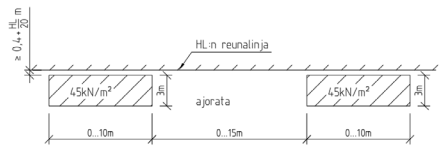 Kuva: LM3 kuormakaavio (NCCI 1)
70
Tiesiltojen liikennekuormat
Vaakakuormat
Jarru- ja kiihdytyskuormat
 
Ylärajana Suomessa 500 kN
Keskipakokuorma
Pistekuorma, jonka arvo määräytyy ajorajan vaakasäteen perusteella
Arvo Qv on 600 kN, mikäli siltakannella vain yksi kaista ja 1200 kN, kun kaistoja on kaksi tai enemmän 
Vino jarrutus tai sivuluisu
25 % pituussuuntaisesta jarru- tai kiihdytyskuormasta
Vaikuttaa samanaikaisesti pituussuuntaisen jarru-  tai kiihdytyskuorman kanssa
Kuormaryhmät
Tieliikenteen silloilla kuusi kuormaryhmää
Usein mitoittavia gr1a, gr2 ja gr5 🡪 aina laskettava
Eivät esiinny kuormitusyhdistelmissä samanaikaisesti 🡪 käytetään määräävintä
Huomioitavina 
gr2 pysty- ja vaakakuormien yhdistely
Muutaman ryhmän kevyen liikenteen väylän pystykuorman lisääminen
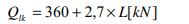 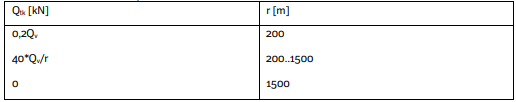 Kuva: Keskipakokuorman ominaisarvot vaakasäteen mukaan (NCCI 1)
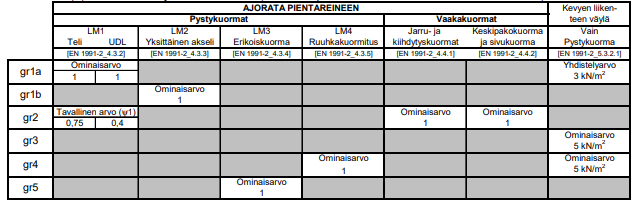 Kuva: Tiesiltojen liikennekuormien kuormaryhmät (NCCI 1)
71
Kevyen liikenteen siltojen liikennekuormat
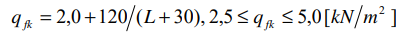 Tasaisesti jakautunut kuorma:
L on kuormituspituus
Pistekuorman ominaisarvo on 20 kN, ja vaikutusalana 0,2x0,2 m^2
Käytetään, jos huoltoajoneuvon pääsy sillalle on estetty
Huoltoajoneuvolla kahden akselin kuormakaavio, joiden akseliväli on 3,0 metriä
Kuorman suuruus 100 kN + 60 kN
Rengaskuorman kosketuspinta-ala on 0,2x0,2 m^2 ja rengasväli 1,30 metriä
Vaakakuormat
Pituussuuntainen kuorma 96 kN
Jos huoltoajoneuvo ei pääse sillalle, käytetään arvoa 20 kN
Sivusuuntainen vaakakuorma 25 % pituussuuntaisesta arvosta
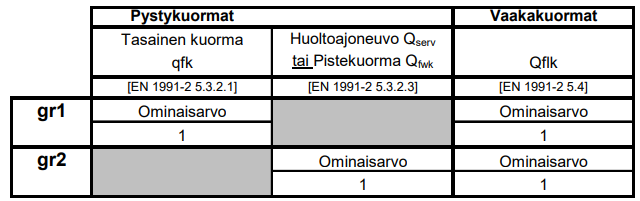 Myös kevyen liikenteen siltojen liikennekuormilla käytetään kuormaryhmiä
Kuva: Kevyen liikenteen sillan kuormaryhmät (NCCI 1)
[Speaker Notes: Kuormaryhmät käytännössä pysty- ja vaakakuorman yhdistelmä]
72
Liikennekuormat penkereellä
Kuormat vaikuttavat alusrakenteiden mitoitukseen
Asetetaan rakenteen taakse niin, että se tuottaa epäedullisimman vaikutuksen
Vaikuttaa samanaikaisesti akseli- ja telikuormien kanssa
Ei tarvitse tarkastella LM3 kuormakaavion kanssa samanaikaisesti
Esimerkiksi 15 metriä leveälle maatuen etumuurille pintakuormaksi saadaan:
(3*40+(15-3)*9)/15 = 15,2 [kN/m^2]
Kevyen liikenteen silloilla periaate sama, mutta kuormituksen arvo 40 % tieliikenteen sillan arvosta
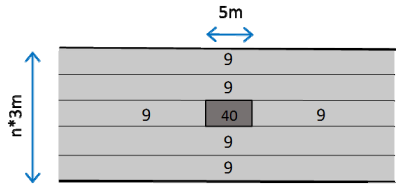 Kuva: Penkereellä sijaitsevien tieliikennekuormien ominaisarvot (NCCI 1)
73
Tuulikuorma
Tuulikuorman vaikutus voi muodostua puusilloilla merkittävämmäksi verrattuna esimerkiksi betonisiltoihin
Eurokoodin mukainen tuulikuorma määritetään niin, että tuulen nopeuden perusarvo on 23 m/s
NCCI 1 määrittelee, että perusarvo pysyy samana myös liikennekuorman kanssa samanaikaisesti vaikuttava tuulikuorman kohdalla
Tuulikuorman analysointi pohditaan hankekohtaisesti 🡪 kuorman merkittävyys
Muun muassa sillan sijainti voi vaikuttaa
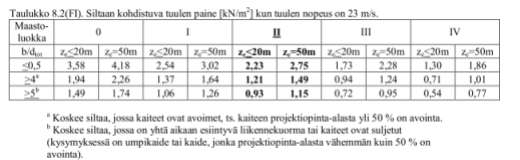 Kuva: Siltaan kohdistuvat poikkisuuntaiset tuulen paineet (NCCI 1)
b on siltakannen leveys, dtot on siltakannen korkeus ja z siltakannen painopisteen etäisyys maan pinnasta
Tieliikenteen silloilla arvoon dtot sisältyy tieliikenteen korkeuden arvo, joka on 2,0 metriä
Kaiteen korkeus lisätään kannen korkeuteen, mikäli kaiteen vaikutuspinta-alasta on avointa alle 50 %
Leveyden ja korkeuden välisen suhteen arvon mukaan taulukosta interpoloidaan tuulen paine 
Pituussuuntainen tuulikuorma: poikkisuuntaisesta arvosta 25 % palkki- ja laattasilloilla, 50 % ristikkosilloilla
74
Muut kuormat puusilloilla
Lämpötilakuormat määritellään silloille päällysrakenteen ylä- ja alapinnan välisen lämpötilaeron avulla
NCCI 1:ssä ei ole omaa lämpötilatarkastelua puiselle päällysrakenteelle 🡪 voidaan soveltaa betonipäällysrakenteen arvoja
Lähtökohtaisesti lämpötilaeroista syntyvä kuorma puisella päällysrakenteella vähäisempi kuin betonilla
Hoikemmat rakenteet, pienempi lämpölaajenemiskerroin
Törmäyskuormat hankekohtaisesti
Tavallisimpana kaiteiden törmäyskuorma (NCCI 1 kohdan F4 mukaisesti)
Työn aikaiset kuormitukset riippuen hankkeesta
Tarkempi määrittäminen tilanteeseen liittyvistä ohjeistuksista
75
Kuormien yhdistely
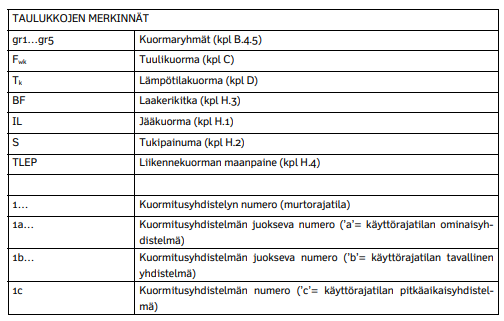 Kuormien yhdistelytaulukot NCCI 1 liitteessä 1
Toimintaperiaate: jokainen kuormitus tarkastellaan erikseen määräävänä
Muut kuormat yhdistellään taulukon mukaisilla yhdistelykertoimilla
Taulukoista ilmenee, mitkä kuormat vaikuttavat samanaikaisesti
Lähtökohtaisesti jokainen yhdistelmä tarkastellaan 🡪 määrävimmät rasitukset rakenteille
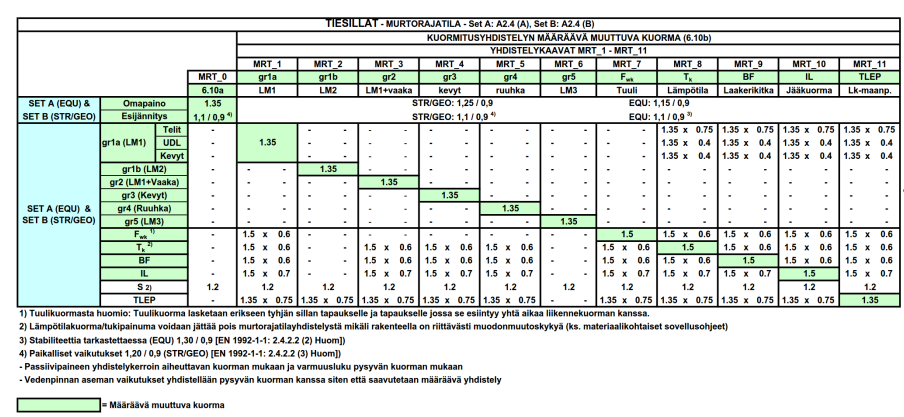 Kuva: Kuormitusyhdistelytaulukoiden merkinnät (NCCI 1)
Kuva: Tiesiltojen murtorajatilan kuormitusyhdistelmätaulukko (NCCI 1)
[Speaker Notes: Esimerkkinä tiesiltojen murtorajatilan taulukko, käyttörajatilataulukko erikseen & samat kevyen liikenteen silloille]
76
Rakennesuunnittelun erikoiskysymyksiä
Kosteuden muutosten aiheuttamat suuremmat vaikutukset
Huomionti: rakenteen mitoitus korkeisiin kosteusolosuhteisiin
Käyttörajatilan mitoitus muodostuu usein määräävääksi
Värähtely- ja taipumamitoitus
Väsymistarkastelut
Korostuu vilkkaammin liikennöityjen väylien tiesilloilla
Voidaan jättää huomioimatta kevyen liikenteen väylien sekä pienempillä ajoneuvoliikenteen silloilla
Pitkäaikaiskestävyyden takaaminen
Huoltotoimenpiteiden mahdollistaminen rakenneosille
Riittävän tilan jättäminen osien huoltamiselle ja vaihtamiselle
77
Värähtely
Tieliikenteen sillat
Tarkastellaan sillan alin ominaistaajuus
Määritetään tarvitaanko tarkempaa värähtelymitoitusta
Jos arvo on yli 5 Hz 🡪 ei vaadita tarkempaa mitoitusta
Kevyen liikenteen sillat
Tarkastellaan määräävää ominaistaajuutta
Pystysuuntaisen värähtelyn ominaistaajuus yli 5 Hz 🡪 ei vaadita tarkempaa mitoitusta
Vaakasuuntaisen värähtelyn ominaistaajuus yli 2,5 Hz 🡪 ei vaadita mitoitusta
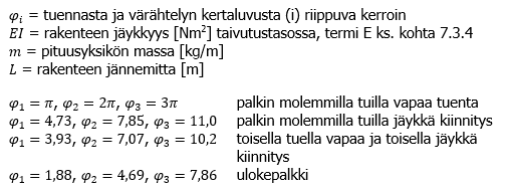 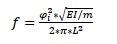 Kuva: Ominaistaajuuden kaava ja merkkien selitteet (NCCI 5)
78
Taipuma
Tarkastelu tehdään vertailemalla rasitusten aiheuttamaa suurinta taipuman arvoa (käyttörajatila) sekä taipuman sallittua raja-arvoa
Sallitun arvon suuruus riippuu sillan käyttötarkoituksesta
Tieliikenteen silloilla sallittu arvo on L/400
Kevyen liikenteen silloilla vastaava on L/200
L on vertailtavan kohdan jännemitta
79
Väsyminen
Väsymisriskin määrittäminen suoritetaan hankekohtaisesti asianomaisen viranomaisen toimesta
Voidaan jättää yleensä tarkastelematta kevyen liikenteen ja pienempien ajoneuvoliikenteen siltojen kohdalla
Riskin arviointi tulee kyseeseen vilkkaammin liikennöidyillä raskaan liikenteen kuormittamilla tiesilloilla
Vaikuttavia tekijöitä: siltatyyppi, rakenneratkaisut ja liikenneluokka
Liikenneluokan avulla arvioidaan ajoneuvojen lukumäärää
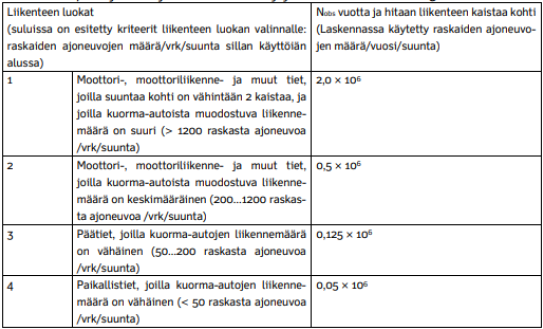 Väsymistarkastelua vaativissa tilanteissa hyödynnetään yleisimmin NCCI 1 mukaista väsytyskuormakaaviota FLM3
Neljä akselia, akselipainon arvo 120 kN
Asetetaan sillalle niin, että saavutetaan normaalijännitysten ääriarvot 🡪 verrataan materiaalikohtaisiin kestävyysarvoihin
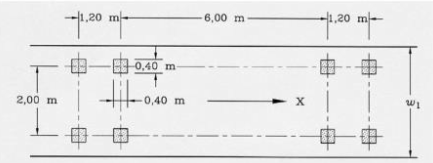 Kuva: Liikenneluokat väsytyskuormitusta varten (NCCI 1)
Kuva: Väsytyskuormakaavio FLM3 (SFS-EN 1991-2)
80
Rakenteiden käyttöluokat
Kolme rakenneluokkaa, jaottelu rakenteen kosteusolosuhteiden mukaan
Käyttöluokka 1: Rakennetta ympäröivän ilman suhteellinen kosteus ylittää arvon 65 % vain muutamana viikkona vuodessa & materiaalin kosteus vastaa 20 asteen lämpötilaa
Käyttöluokka 2: Ulkona tuulettuvassa tilassa oleva ja rakenteellisesti kastumiselta suojattu rakenne & sillan puurakenteen lämpötilaa 20 astetta vastaava suhteellinen kosteus 20 % ja ilman suhteellinen kosteus 85 % ylittyvät vain muutamana viikkona vuodessa
Käyttöluokka 3: Puurakenteet, jotka ylittävät käyttöluokan 2 kosteusarvot
Yleensä tällaiset rakenteet ovat kosteissa olosuhteissa alttiina sään ja veden välittömille vaikutuksille
Esimerkiksi suojaamattomat kansirakenteet kuuluvat käyttöluokkaan 3
Puusiltojen kohdalla kyseeseen tulee tapauksen mukaan käyttöluokat 2 ja 3
Kreosootilla kyllästetty puurakenne voidaan tarkastella ilman rakenteellista suojausta käyttöluokassa 2
Suolakyllästetyt puurakenteet joko käyttöluokassa 2 tai 3
81
Rakenteiden käyttöluokat
Rakenteen käyttöluokan määrittäminen vaikuttaa muun muassa rakenteen virumalukuun ja muunnoskertoimeen kmod 🡪 vaikutus rakenteen mitoituslujuuksiin
Kannen alapuoliset rakenteet ja päällystetyt kansirakenteet tarkastellaan yleensä käyttöluokassa 2
Reunimmaisilla palkeilla erilliset vaatimukset (kts. kuva)
Vaikuttavina tekijöinä ulokkeen pituus & mahdollinen rakenteellinen sääsuoja
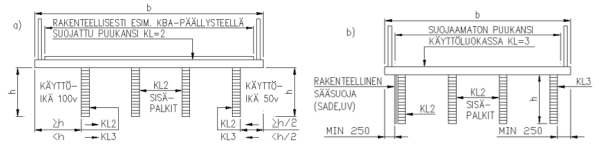 Kuva: Puukantisen liimapuupalkkisillan käyttöluokkavaatimukset (NCCI 5)
82
Puusillan rakenneosien tavoitekäyttöiät
Rakenneosien tavoitekäyttöiän tarkoituksena on antaa viitteitä peruskorjaus- ja uusimistarpeiden ajankohdasta 🡪 pystytään ennakoimaan
Suojaamattomilla ja säälle alttiilla puurakenteella tavoitekäyttöikä on 25 vuotta
Esimerkiksi puiset kaiteet
Kyseisten rakenteiden tulee olla helposti uusittavissa 🡪 yhteensovittaminen olemassa olevaan rakenteeseen vaatii tarkkaavaisuutta
Säältä suojatuilla puurakenteilla tavoitekäyttöikä 50 vuotta
Siltojen puurakenteilla tämä vaatii kyllästystä tai muuta suojausmenetelmää
Puisten kansirakenteiden tavoitekäyttöikä on yleensä 20 vuotta
Alentavana tekijänä mekaanisen kulutuksen alaiseksi joutuminen
Tavoitekäyttöikä puusillan muilla rakenteilla:
Suolarasitettu reunapalkki 40 vuotta, ilman suolarasitusta 50 vuotta
Betonirakenteiden pinnoitteet 20 vuotta 🡪 huomioitava maatukien näkyvien pintojen huoltamisessa
Kumilevylaakerit 50 vuotta
Vedeneristyksistä kumibitumikermillä 40 vuotta ja eristemastiksilla 30 vuotta
83
Puurakenteiden materiaalitarkenteet
Puusilloissa käytetään materiaaleina erilaisia puutuotteita, joilla kullakin on osittain vakiintuneita käyttökohteita
Sahatavara
Monikäyttöinen materiaali puusilloissa
Yleisimpiä käyttökohteita kansirakenteet, jäykisteet ja kaiteet
Mahdollista käyttää myös kantavissa rakenteissa 🡪 tällöin lujuusluokan tulee olla vähintään C30
Sekundäärirakenteissa käytettynä vähimmäislujuusluokka C24
Taivutus- ja vetolujuuskestävyyksien korottaminen termillä kh, kun suurempi sivumitta yli 150 mm:
Liimapuu
Pääasiallinen puusiltojen primäärikannattimien materiaali, Suomessa yleisimpänä lujuusluokkana GL30c
Lamelleista liimaamalla valmistettava puutuote, käytettävä puu painekyllästettyä mäntyä
Homogeeninen liimapuu 🡪 kaikki lamellit ovat samaa lujuusluokkaa
Epähomogeeninen liimapuu 🡪 reunalamellien lujuusluokka korkeampi kuin sisälamellien
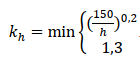 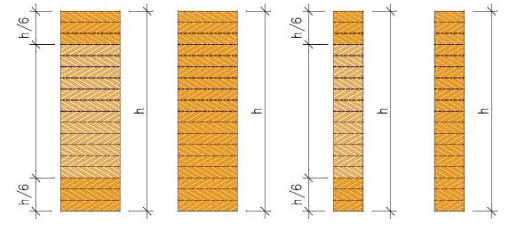 Kuva: Liimapuiden poikkileikkauksia (Puuinfo)
[Speaker Notes: 1. Ja 3. epähomogeenisiä. GL30c loppukirjain tarkoittaa epähomogeenistä]
84
Puurakenteiden materiaalitarkenteet
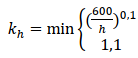 Liimapuu
Taivutus- ja vetolujuuskestävyyden korottaminen, kun suurempi sivumitta yli 600 mm:
Normaalisti käytettävien liimapuiden maksimimittoina leveys 240 mm, korkeus 2000 mm ja pituus 35 metriä
Viilupuu eli LVL
Valmistetaan yhdistämällä sorvatut viilut liimaamalla
Vähäisellä käytöllä puusilloissa
Käyttäminen puusilloissa kohdistuu sekundäärirakenteisiin
Rakenteelliset suojaukset
Puulevyt
Liimapuu- tai LVL-levyt
Sekundäärirakenteissa: rakenteellinen suojaus, verhoilu, muotit tai jäykisteet
CLT
Muodostuu ristiin liimatuista lautakerroksista (Cross Laminated Timber)
Suomessa käyttäminen silloissa vähäistä, Keski-Euroopassa ottanut jalan sijaa eteenkin kansirakenteissa 🡪 Mahdollisuuksien pohtiminen Suomessa?
Luja ja jäykkä puutuote, minkä lisäksi suurena etuna nopea asentaminen
Haasteena siltarakenteissa käyttämiseen, että CLT:tä saadaan suunnitella vain käyttöluokissa 1 ja 2
Voidaan siis toteuttaa vain päällysteen kanssa (käyttöluokan 2 vaatimus) vs syrjälankkukansi
[Speaker Notes: 1. Ja 3. epähomogeenisiä. GL30c loppukirjain tarkoittaa epähomogeenistä]
85
Laakerointitarve
Sillan laakeroinnin tarkoituksena on siirtää kuormitukset päällysrakenteelta alusrakenteelle suunnittelun mukaisella tavalla mahdollistaen rakenteelle halutut liikkeet
Puusiltojen kohdalla yleisin laakerointitapa on kumilevylaakerit
Laakerointitapoja lisäksi esimerkiksi kaksinkertainen kumibitumikermi tai puinen lankku kannen ja maatuen välissä
Laakerit jaetaan toimintatavan perusteella yhteen tai kahteen suuntaan liikkuviin sekä kiinteisiin laakereihin
Laakerin suunnittelu
Mitoitus standardin SFS-EN 1337 mukaan
Laakerin tulee sallia määritelty liike mahdollisimman vähällä reaktiovoimalla
Riittävän tilan jättäminen laakerin tarkistusta, huoltoa ja mahdollista vaihtamista varten
Esimerkkilaskelma liimapuisen palkkisillan puurakenteiden mitoituksesta
87
Liimapuupalkkisillan mitoitusesimerkki
Ajoneuvoliikenteen liimapuinen palkkisilta
Mitoituksen kohteena liimapuiset pääpalkit sekä syrjälankkukansi
Alusrakenteet ja liitokset jätetään huomiomatta
Kuormat NCCI 1 mukaan
Rakennemallin luonti SoFiSTik-ohjelmalla
Kannen leveys 5,4 metriä, hyötyleveys 5 metriä
Kannen pituus 10 metriä
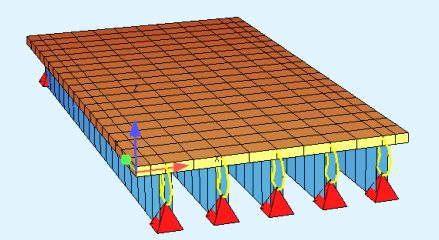 Kuva: Rasitusten määrittämiseen käytetty rakennemalli
88
Sillan kuormien määrittäminen (NCCI 1 mukaan)
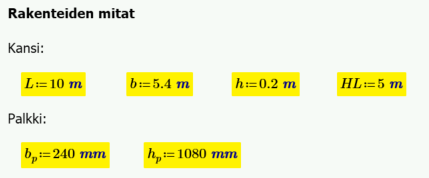 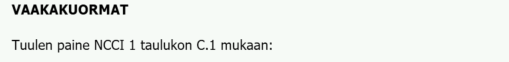 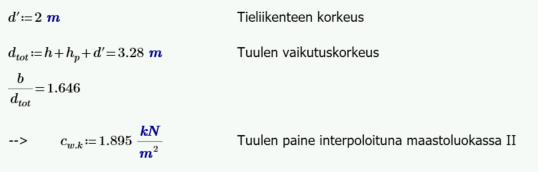 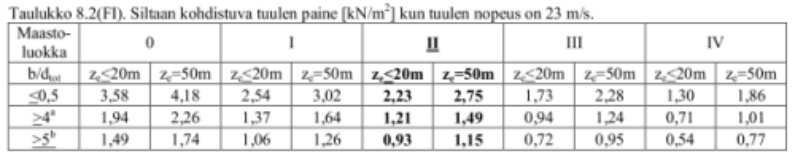 89
Sillan kuormien määrittäminen (NCCI 1 mukaan)
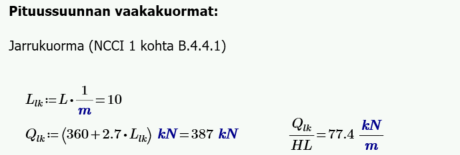 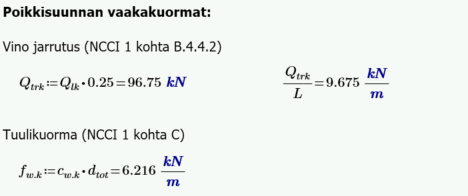 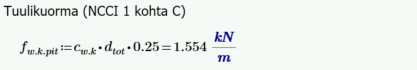 90
Sillan kuormien määrittäminen (NCCI 1 mukaan)
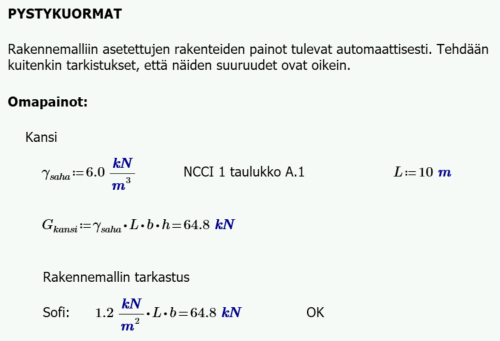 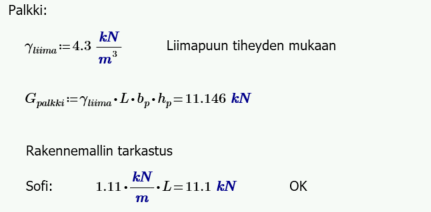 91
Sillan kuormien määrittäminen (NCCI 1 mukaan)
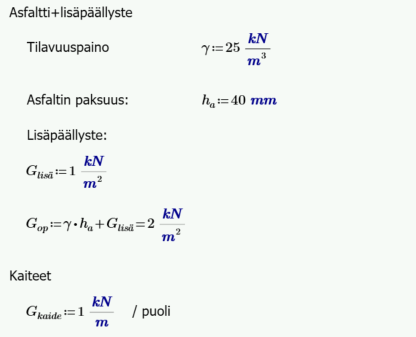 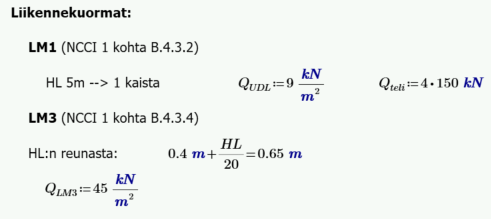 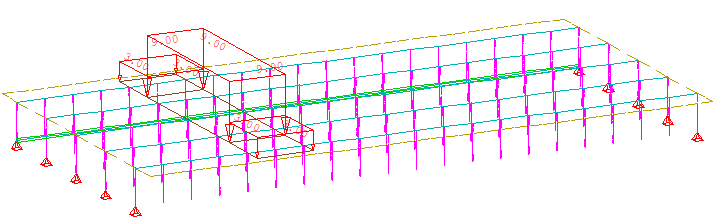 Kuva: Esimerkkinä LM1 tasaisesti jakautuneen kuorman asettamisesta kannelle
[Speaker Notes: Liikennekuorma asetettu metrin välein samalla tavalla, ohjelma etsii määräävän tapauksen]
92
Liimapuupalkkien kestävyys (NCCI 5 mukaan)
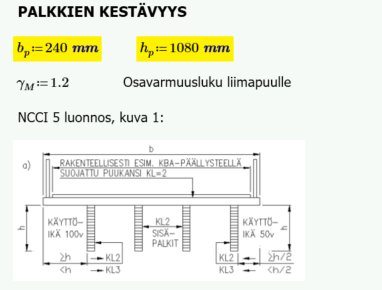 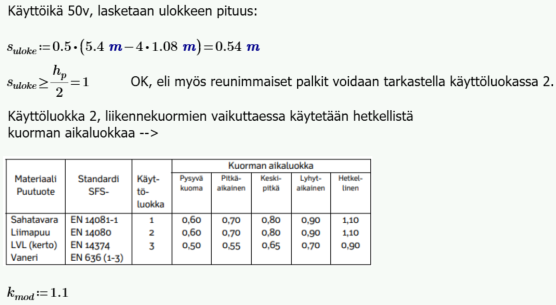 93
Liimapuupalkkien kestävyys (NCCI 5 mukaan)
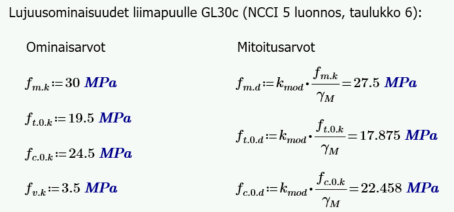 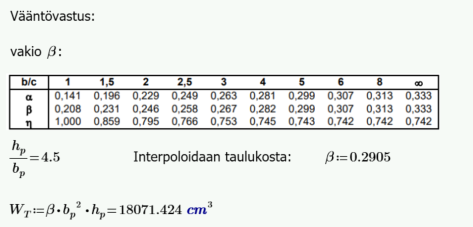 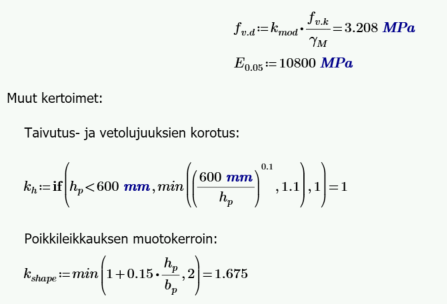 [Speaker Notes: Taivutus, veto, puristus, leikkaus]
94
Murtorajatilan rasitukset ja käyttöasteet
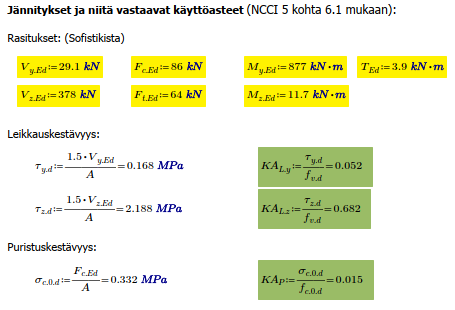 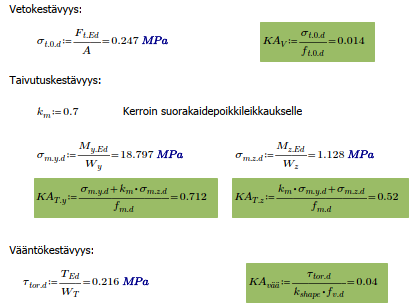 95
Murtorajatilan rasitukset ja käyttöasteet
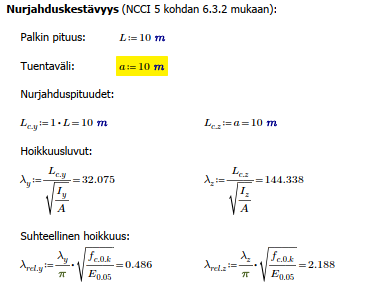 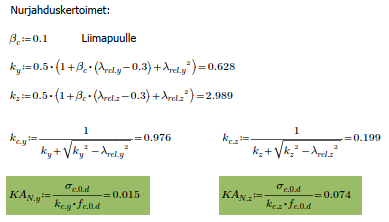 96
Murtorajatilan rasitukset ja käyttöasteet
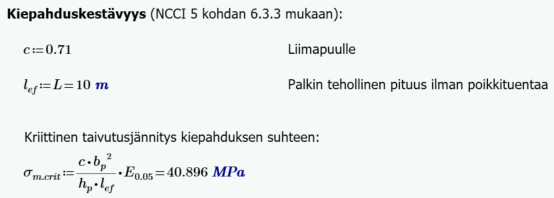 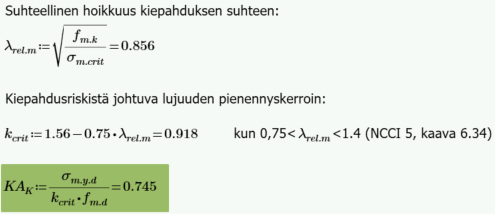 97
Murtorajatilan rasitukset ja käyttöasteet
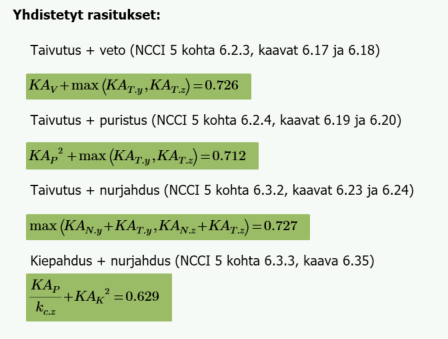 98
Käyttörajatilan rasitukset ja käyttöasteet
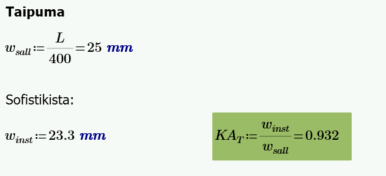 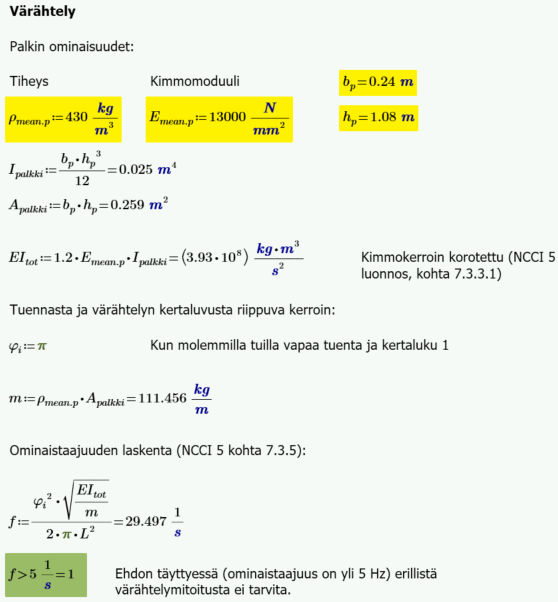 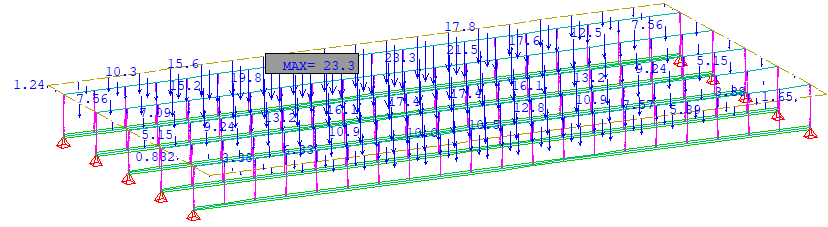 Kuva: Taipuman arvon määrittäminen rakennemallista
99
Kansilaatan kestävyys
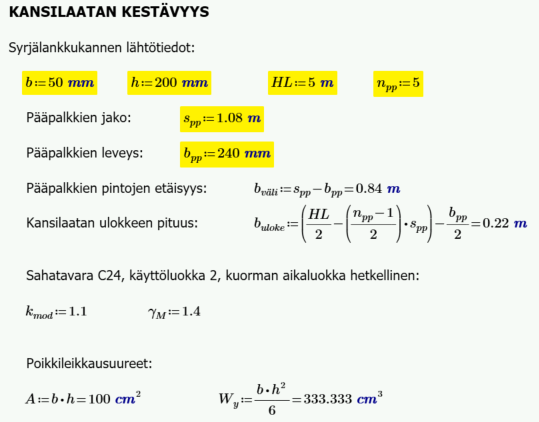 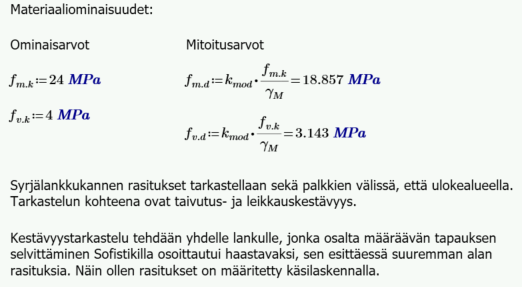 100
Kansilaatan kestävyys (liikennekuormat)
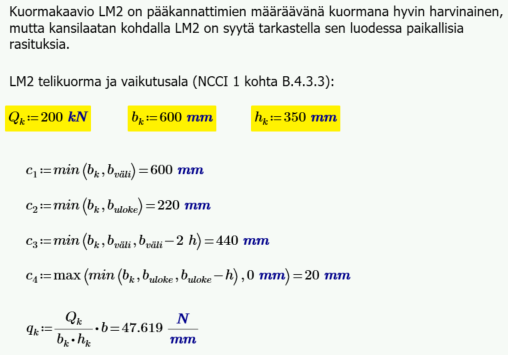 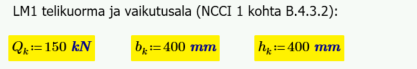 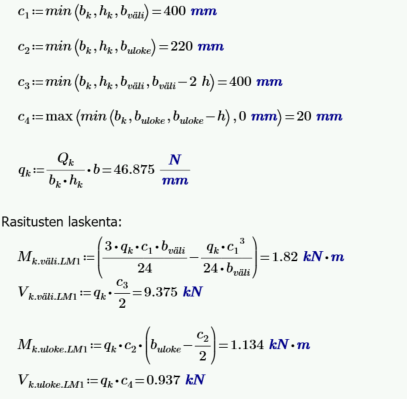 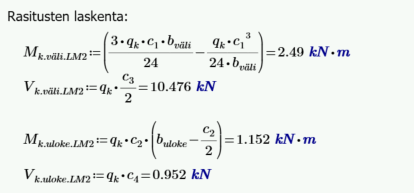 101
Kansilaatan kestävyys
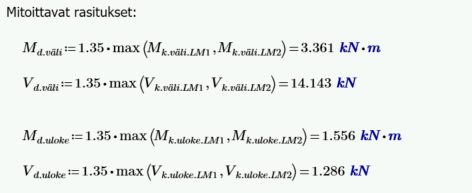 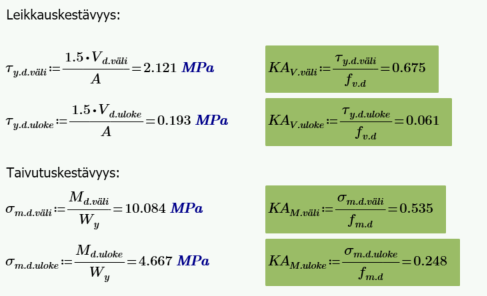 102
Mitoituksen yhteenveto
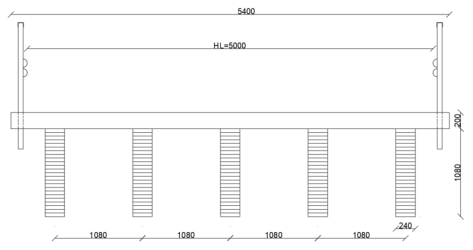 Liimapuupalkkien kooksi 1080 X 240 mm
Kansilankun kooksi 200 X 50 mm
Käyttörajatilamitoitus:
Taipuman arvoksi 23,3 mm
Sallittu taipuma ajoneuvoliikenteen silloilla L/400 = 25 mm
Muodostui määrääväksi palkkien mitoituksen kannalta
Tarkempaa värähtelytarkastelua ei tarvita mikäli ominaistaajuus yli 5 Hz
Arvoksi saatiin 29,497 Hz
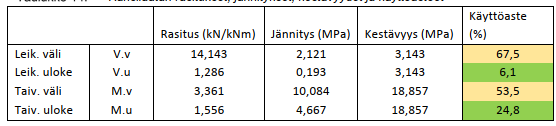 Kuva: Kannen käyttöasteet
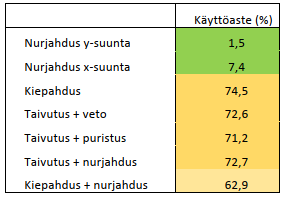 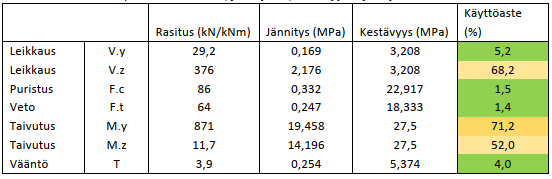 Kuva: Palkin käyttöasteet
Puusiltojen rakentaminen, säilyvyys ja korjaaminen
104
Puuosien kyllästys ja suojaaminen
Puu altis kosteuden ja lämpötilan vaihteluille 🡪 puusillat vaativat suojaustoimenpiteitä
Puuosien kyllästäminen
Tähän asti yleisimpinä suola- ja kreosoottikyllästys
Kreosootti menossa käyttökieltoon huhtikuussa 2023 🡪 uudet ratkaisut?
Suolakyllästetyissä kansissa havaittu lahosieniongelmia
Rakenteellinen suojaus
Toisen rakenteen asettaminen niin, että se estää haitallisten vaikutusten kulkeutumisen suojattavalle rakenteelle
Kotelointi, kattaminen, pintarakenteiden käyttäminen
Hyödynnetty Ruotsissa melko paljon
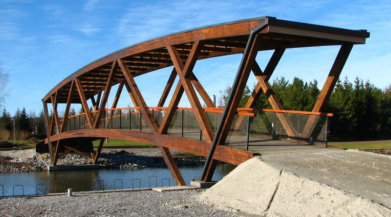 Kuva: Puusillan rakenteellinen kattaminen. Suntinrannan silta, Parainen (Puuinfo)
105
Kansirakenteen päällystäminen
Kansirakenteiden päällystämisen tarkoitus
Ottaa vastaan liikenteen aiheuttamaa kulumista
Suojaa mahdollista vedeneristystä
Antaa pinnalle muodon ja tasaisuuden
Kansirakenteen päällystysvaihtoehdot
Päällystysratkaisu pohditaan käyttötarkoituksen mukaan
Syrjälankkukansi
Versowoodin poikittain jännitetyissä tyyppisilloissa käytettävät:
30 mm kumibitimuvaluasfaltti + karkeutuskivi
Asfalttibetoni 35 mm + mastiksieriste 15-20 mm
Muita ratkaisuja:
25-30 mm hiekkahierrolla käsitelty Lemfalt (elastinen materiaali, joka itsessään toimii myös vesieristeenä)
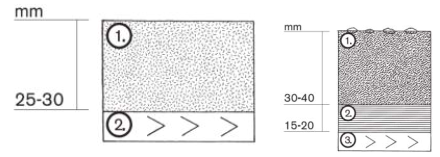 Kuva: Puusillan päällystysvaihtoehtoja (Lahtela)
[Speaker Notes: Kuvassa (vas) Lemfalt ja (oik) Asflattibetoni+mastiksieriste]
106
Puusiltojen rakentaminen ja laatuvaatimukset
Laatuvaatimusten ohjaus
Rakentamisen kohdalla ohjaa Infrarakentamisen yleiset laatuvaatimukset (InfraRYL osa 3)
Rakenteellisien korjauksien osalta SILKO-ohjeet
Puusiltojen rakentamisen etuna korkea esivalmistusaste
Kansi voidaan valmistaa etukäteen 🡪 siltakohteessa vain nostetaan alusrakenteiden päälle
Siltapaikalla asennettavaksi jäävät vesieristyksen ja kulutuskerroksen tekeminen, kaiteiden jatkaminen tiekaiteeksi sekä näkyvien rakenteiden puuverhosuojaus
Puusilta saatetaan myös naulata kokoon paikan päällä
Tällöinkin työmäärä matalampi verrattuna esimerkiksi betonisiltoihin
Rakenneosien kuljettaminen myös helpompaa niiden keveyden ansiosta
107
Puusiltojen korjaaminen
Korjaamisen ohjeistuksena toimivat Siltojen korjausohjeet –kokonaisuus eli SILKO-ohjeet
Sillan korjaushanke voidaan jakaa viiteen vaiheeseen:
Vaurioiden ja niiden syiden määrittäminen
Periaateratkaisuiden laatiminen
Varsinaisen korjaustyön suunnittelu ja laatuvaatimusten määrittäminen SILKO-ohjeistuksen mukaisesti
Korjaustyön kilpailuttaminen
Korjauksen toteuttaminen, jossa SILKO-ohjeiden rooli korostuu työsuunnittelussa, toteutuksessa sekä tekijöiden koulutuksessa
Esimerkkejä tavallisimmista korjaustarpeista
Puukannen vahventaminen
Liimapuupalkin injektointi
Puukannen päällystäminen
Siltakaiteiden uusiminen
Lahontorjunta & pintakäsittely
Puusiltojen kunnossapito ja siltatiedon hallinta
109
Puusiltojen kunnostustarpeet ja -toimenpiteet
Kunnossapidon merkittävyys
Liikenneturvallisuuden ja kantavuuden riittävyyden takaaminen
Kunnon tarkkailu säännöllisten tarkastusten avulla 🡪 jatkotoimenpiteet tarpeen mukaan
Taataan sillalle mahdollisimman pitkä käyttöikä
Kunnossapitäjä riippuu sillan omistajasta
Väyläviraston omistamien siltojen kunnossapidosta vastaavat ELY-keskukset maantieteellisen sijainnin perusteella
Kuntien omistamat sillat kuntien vastuulla
Puusiltojen yleisin vauriotyyppi on lahoaminen
Yleistä varsinkin puurakenteilla, jotka ovat eniten alttiina kosteudelle
Puupaalut, kansilankutus sekä pääpalkkien yläpinnat
Eteenkin palkiston lahoaminen hankala ongelma, koska havaitseminen tapahtuu monesti vasta poistettaessa kansilankutusta
Muita vauriotyyppejä:
Liimapuupalkkien halkeilu tai liimasaumojen irtoaminen - kosteusvaihtelut
Pintarakenteiden kuluminen – mekaanisen kulutuksen alaisuus
Kaiteiden tai niiden suojaverkkojen kiinnitysten löystyminen – aurauskunnossapito tai ajoneuvon törmäys
110
Puusiltojen kunnostustarpeet ja -toimenpiteet
Vaurioituneelle rakenteella tehdään arviointi kunnostustoimenpiteestä
Pahasti vaurioituneella rakenteella kyseeseen tulee rakenneosan uusiminen
Rakenteita poistettaessa tulee tarkastaa paikalleen jäävien rakenteiden kunto
Ehkäistään, ettei toimenpiteitä tarvitse uusia lähitulevaisuudessa
Muita kunnostustoimenpiteitä:
Rakenneosan poikkileikkauksen kasvattaminen
Lisäosan liittäminen vanhaan rakenteeseen niin, että näiden väliset liittimet pystyvät ottamaan vastaan liitokseen syntyvät työntövoimat
Liitoksien vahventaminen
Halkeilutapauksissa rakojen täyttäminen puurakenteelle sopivalla injektointiaineella
Pintarakenteiden vaurioissa paikkaaminen, kannen uusiminen tai kannen vahventaminen ajourien kohdalla
Siltojen huoltaminen ja hoitaminen
Kannen puhdistaminen ja siivoaminen
Kasvillisuuden kitkeminen, irtosoran poistaminen
Rakenteiden pinnoittaminen
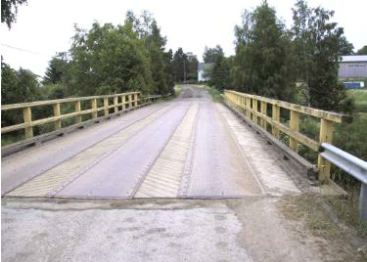 Kuva: Puukannen vahventaminen ajourien kohdalta (Tiehallinto 2006)
111
Puusiltojen kuntotarkastukset
Oikea-aikaisia kunnostustarpeita seurataan viiden vuoden välein tehtävillä sillan yleistarkastuksilla
Lähtökohtaisesti silmämääräinen arviointi
Ennakoidaan sillan vaatimia toimenpiteitä tai tarvetta perusteellisempaan tarkastukseen
Tärkeänä osana määritetään sillan päärakenneosien kuntotiedot
Pisteytetään asteikolla 0-4 rakenteilla esiintyvien vaurioiden mukaan
0 = uudenveroinen … 4 = erittäin huono
Näiden perusteella sillalle annetaan myös kokonaisarvosana
Kuntoarvioiden avulla tarkastaja määrittää sillalle seuraavan tarkastuksen ajankohdan sekä tekee arvion seuraavan 10 vuoden aikana tarvittavista toimenpiteistä
Kirjaukset kuntoarvioista sekä lausunnot tehdään Taitorakennerekisteriin, joka toimii siltojen ylläpidon hallintajärjestelmänä
112
Puusiltojen kuntotarkastukset
Esimerkiksi suurempien vesistösiltojen tapauksessa joka toinen yleistarkastus suoritetaan laajennettuna
Erona normaaliin yleistarkastukseen on muun muassa, että sillasta otetaan näytteitä tarkemman ennakoinnin tueksi
Sillan ollessa peruskorjauksen tarpeessa, sille tehdään yleensä erikoistarkastus
Tarkoituksena saada tarkempaa tietoa korjaussuunnittelun tai muiden toimintaperiaatteiden lähtötiedoiksi
Erikoistarkastukseen kuuluu myös yleensä näytteiden poraamista sekä laboratoriotutkimuksia
Tarpeen mukaan sillalle tehdään myös kantavuustarkastelut
Mahdollisissa erikoistilanteissa silloille voidaan tehdä myös niin kutsuttuja ylimääräisiä tarkastuksia
Esimerkkinä vuonna 2020 tehdyt tarkastukset lahottajasienen ilmentymisestä puukansissa
Ilmentyminen oli noin 10 % puusilloista
113
Kantavuustarkastelu ja painorajoituksen määrittäminen
Kantavuustarkastelu suoritetaan tarpeen mukaan erikoistarkastuksen yhteydessä
Tarkoituksena tutkia, onko jollain rakenteella uusimistarvetta kantavuuden kannalta
Tarve voi tulla kyseeseen esimerkiksi, jos rakenne on suunniteltu käyttäen vanhoja liikennekuormia tai siltapaikan liikennemäärät ovat kasvaneet merkittävästi
Tarkastelun perusteella kohteesta laaditaan korjaussuunnitelma
Painorajoituksen asettaminen sillalle
Tarkoituksena kasvattaa sillan käyttöikää
Kustannustehokas vaihtoehto tilanteessa, jossa rakenteet ovat muuten hyvässä kunnossa, mutta kantavuus vaatisi korjaustoimenpiteitä
Painorajoitusten kohdistuminen:
Suurin sallittu ajoneuvon tai ajoneuvoyhdistelmän massa
Suurin sallittu telille tai akselille kohdistuva massa
Painorajoitusten tarpeen pohtiminen kasvoi vuonna 2013 asetetun uuden ajoneuvoasetuksen myötä 🡪 raskaiden ajoneuvojen ja ajoneuvoyhdistelmien suurin sallittu massa nostettiin 60 tonnista 76 tonniin
Vuoden 2022 marraskuussa Taitorakennerekisterin mukaan Suomen puusilloista noin 10 % painorajoitettuja
114
Siltatiedon hallinta
Siltojen kunnon seuraamisen kannalta olennaista, että siltatietoja hallitaan ja ylläpidetään järjestelmällisellä tavalla
Väyläviraston ylläpitämä Taitorakennerekisteri
Taitorakennerekisteristä löytyy kaikki valtion omistamat sillat sekä jonkin verran kuntien omistamista silloista
Rekisteri ei ole yleisessä käytössä, mutta palvelee tärkeitä sidosryhmiä, kuten Väyläviraston, ELY-keskusten ja kuntien asiantuntijoita sekä palveluntuottajia
Siltojen lisäksi Taitorakennerekisteristä löytyy tietoa tunneleista, rummuista, tukimuureista, laitureista sekä merimerkeistä
Taitorakennerekisterin tavoitteena on sisältää monipuoliset hallinnolliset ja rakenteelliset tiedot siltojen osalta
Kirjataan kaikki silloille tehdyt tarkastukset raportteineen, jotta vauriotietojen ja korjaustarpeiden seuranta sujuvaa kaikille sidosryhmille 🡪 Mahdollistaa kiireellisyysjärjestyksen arvioinnin
Sisältää taitorakenteiden suunnitelmadokumentit sekä kuvia kohteesta
Vaurioiden paikantamista varten luotu selkeä systeemi, jossa rakenneosat eritellään sijaintikoodien avulla
Taitorakennerekisteri ei sisällä yksityisteiden siltoja
Yksityisteiden siltojen kunto- ja ominaisuustietoa löytyy Suomen metsäkeskuksen ylläpitämästä portaalista www.tienhoito.fi